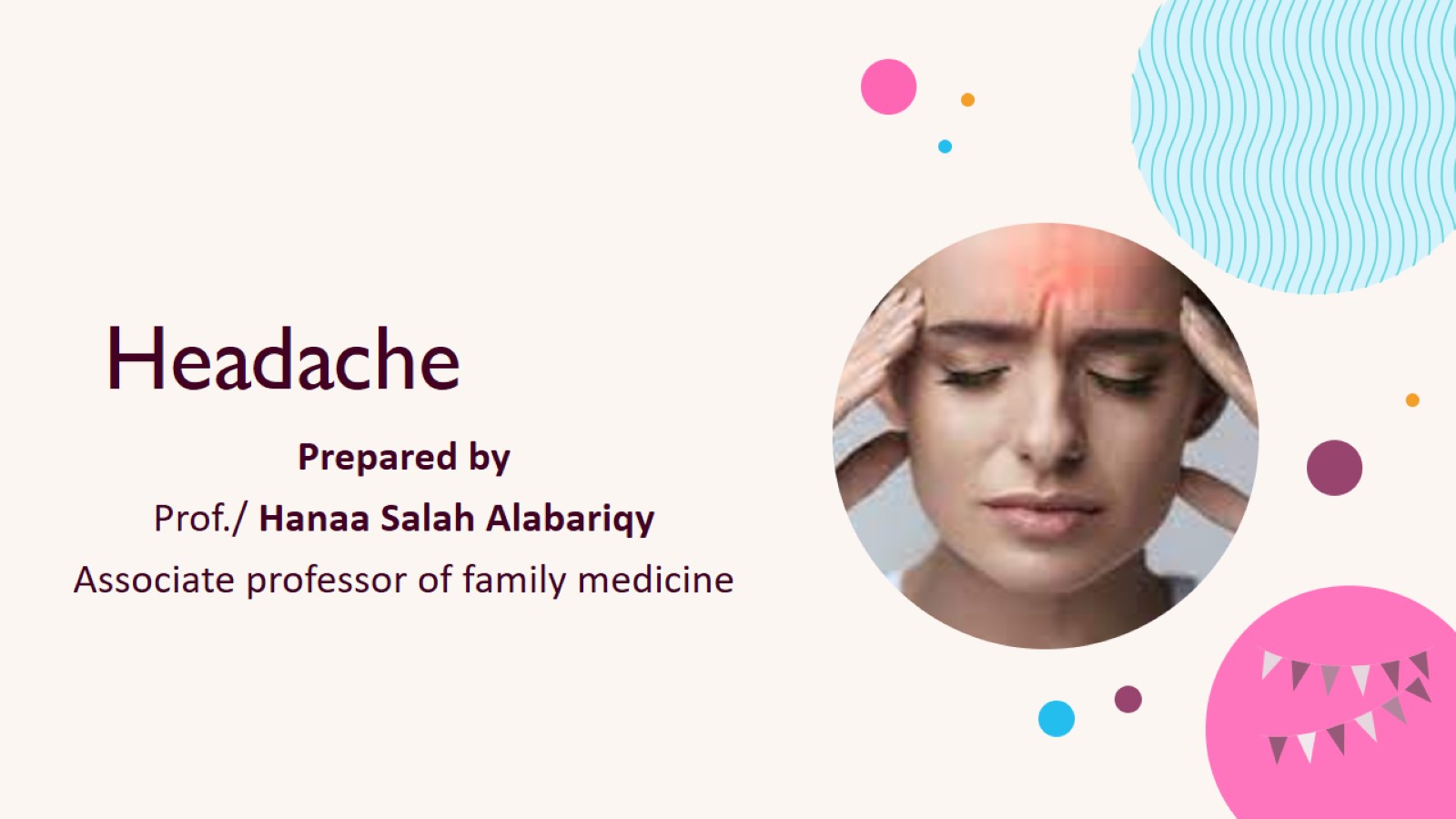 Headache
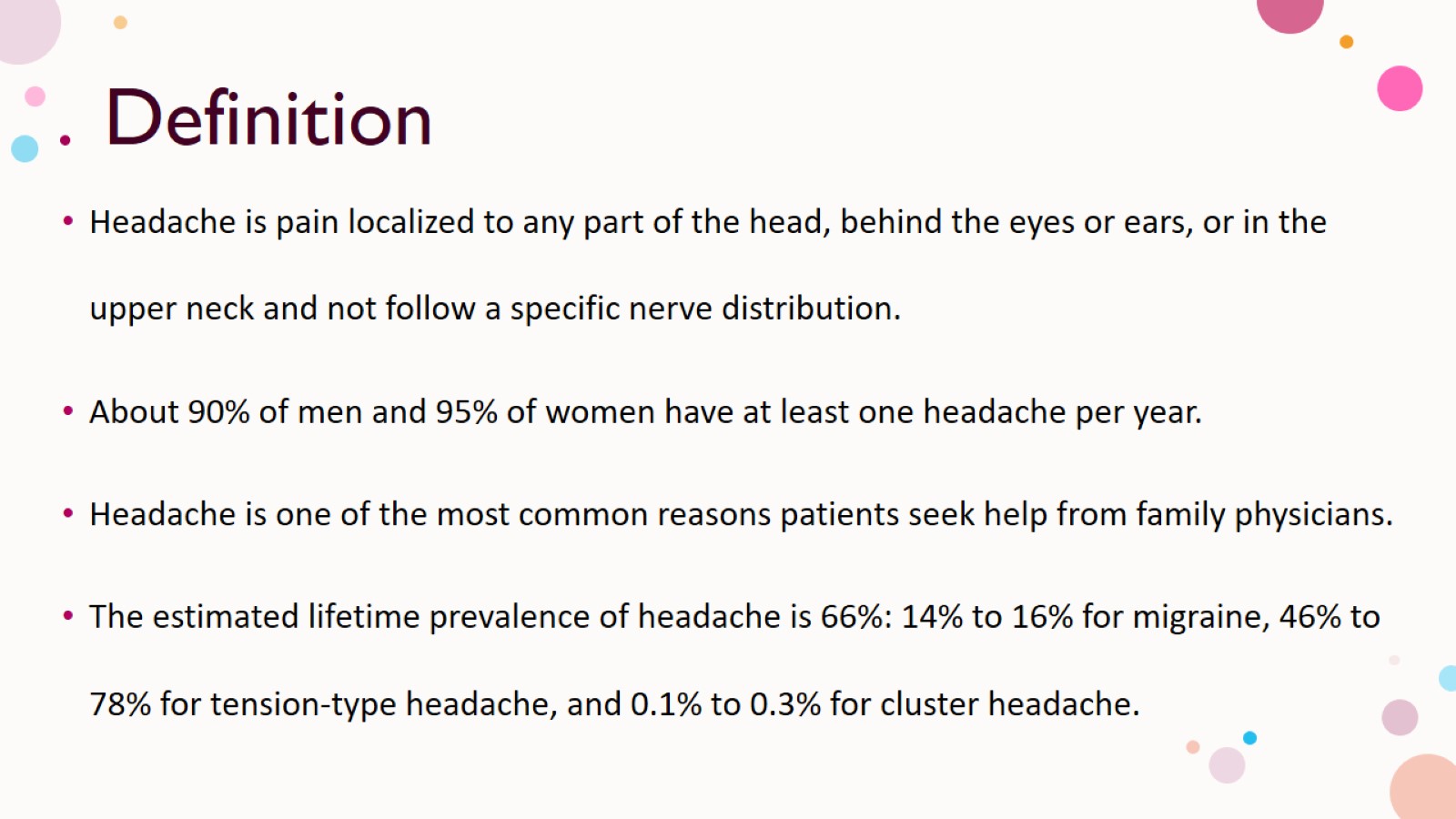 Definition
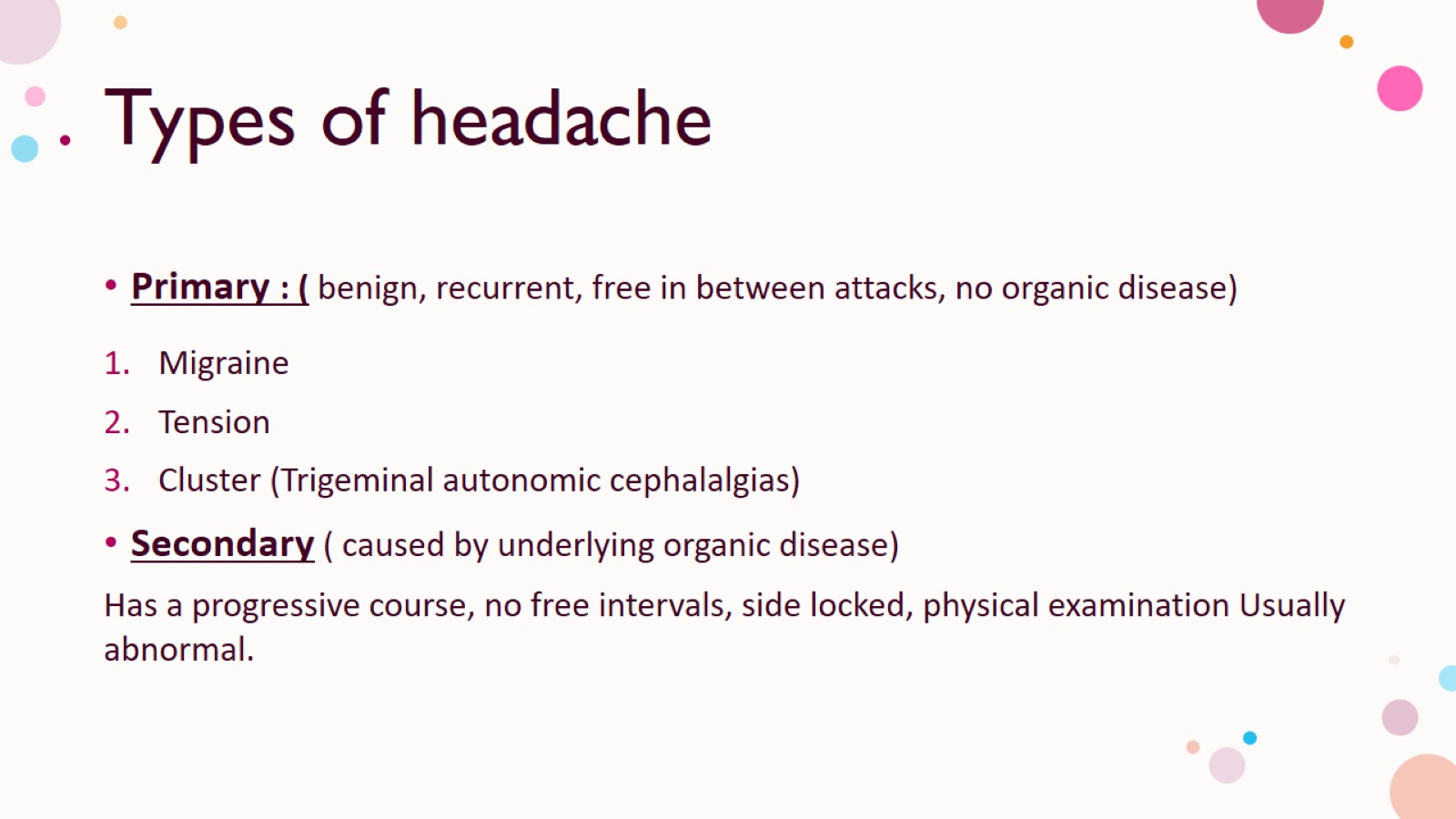 Types of headache
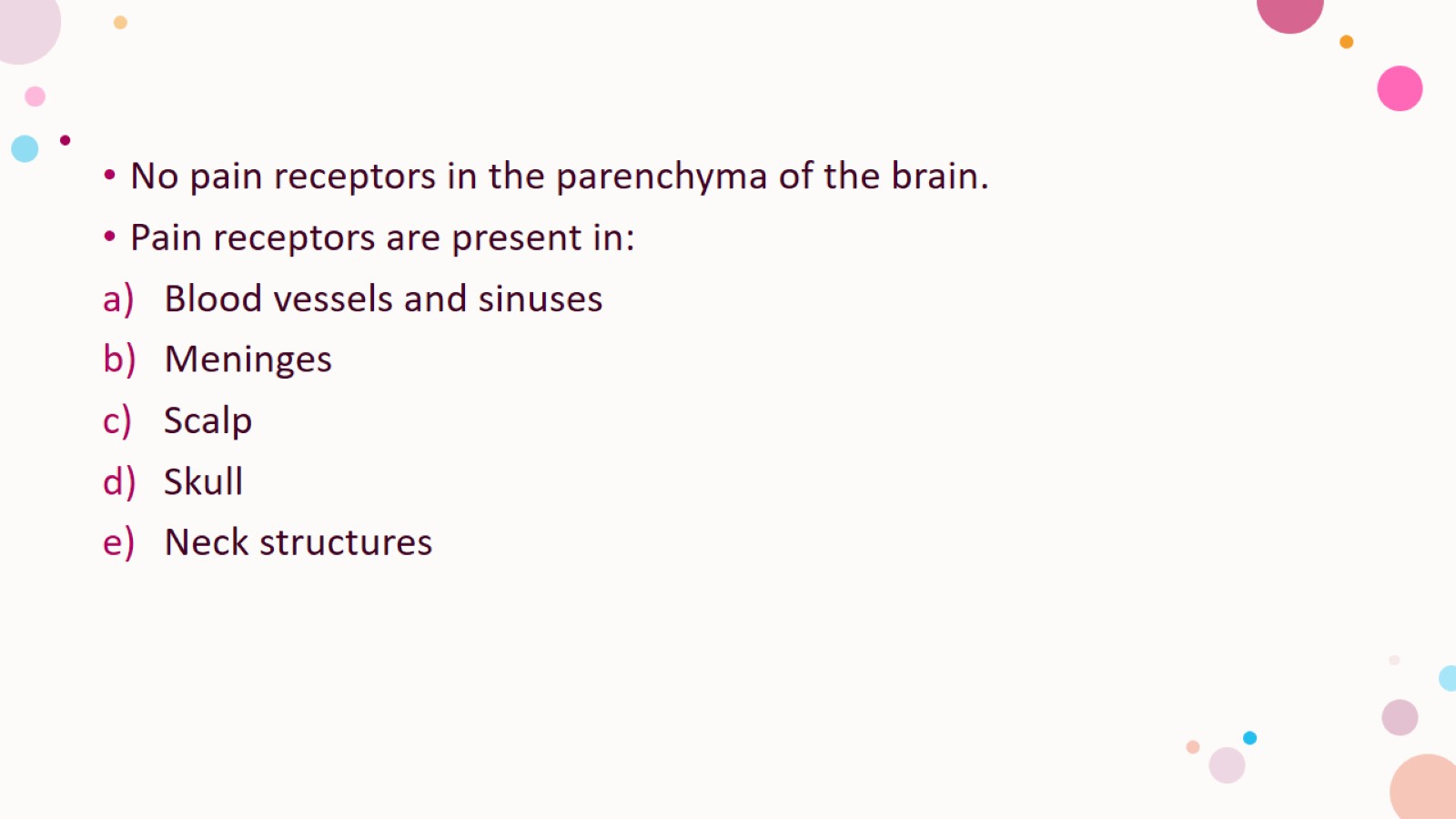 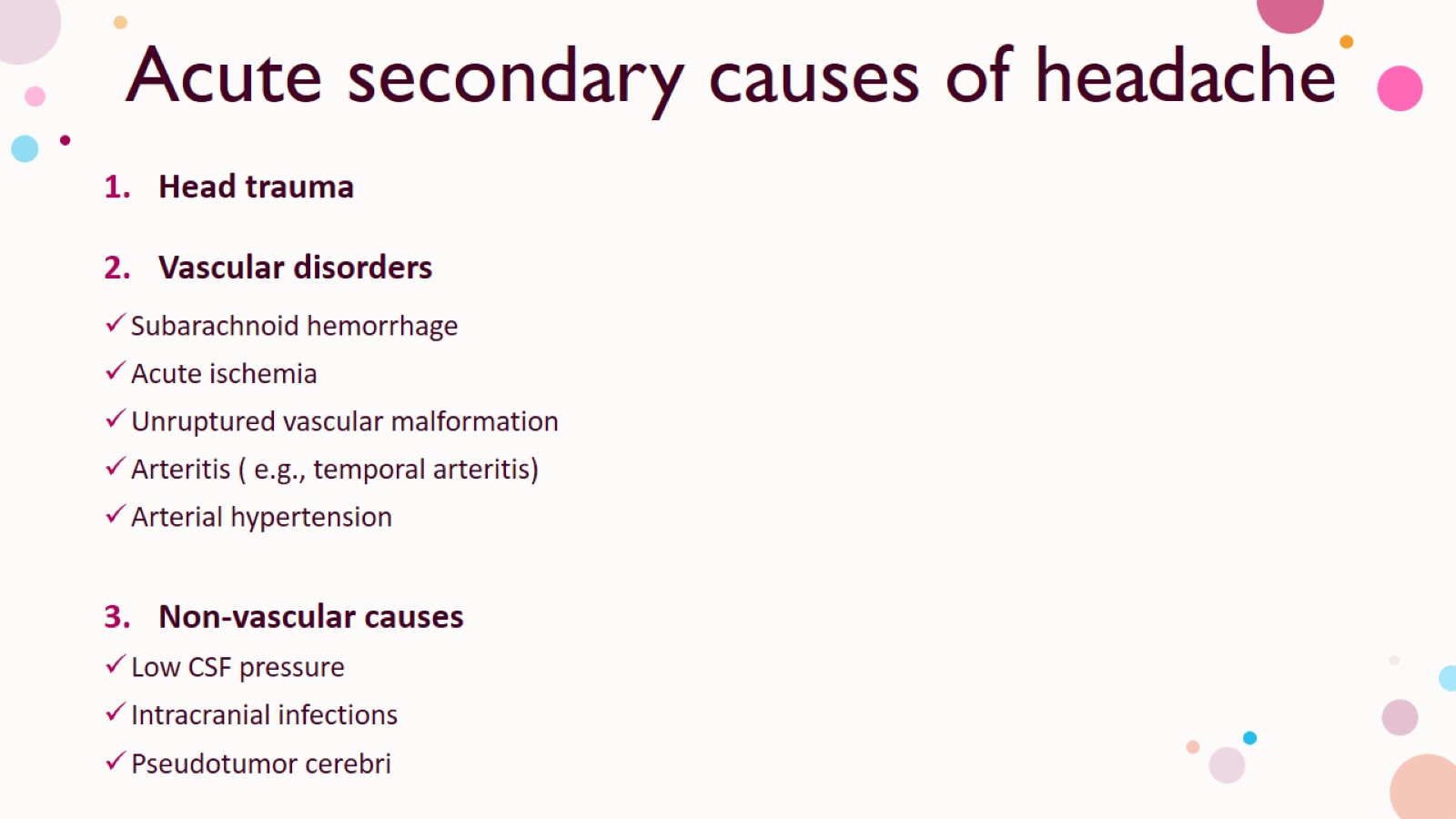 Acute secondary causes of headache
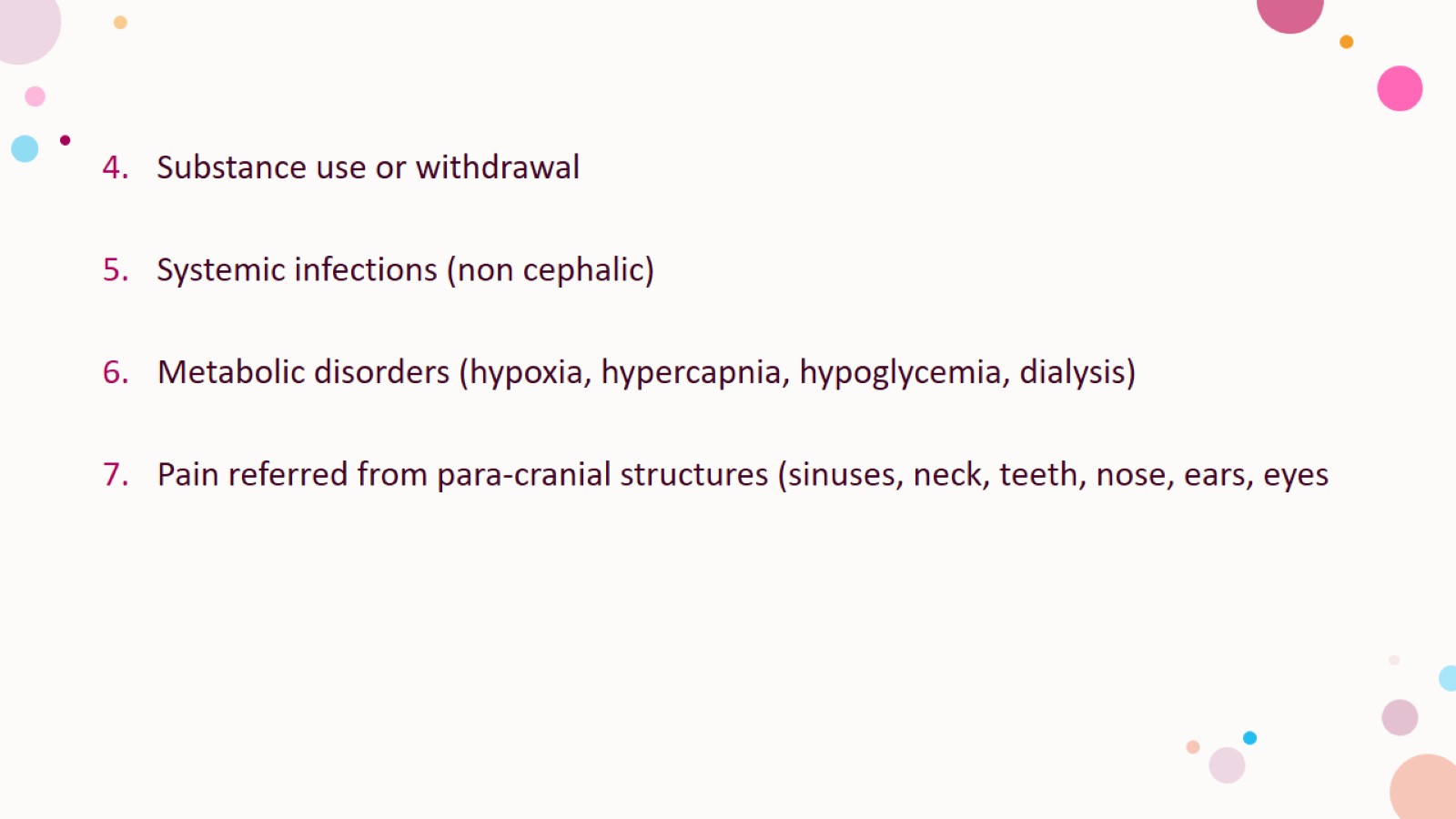 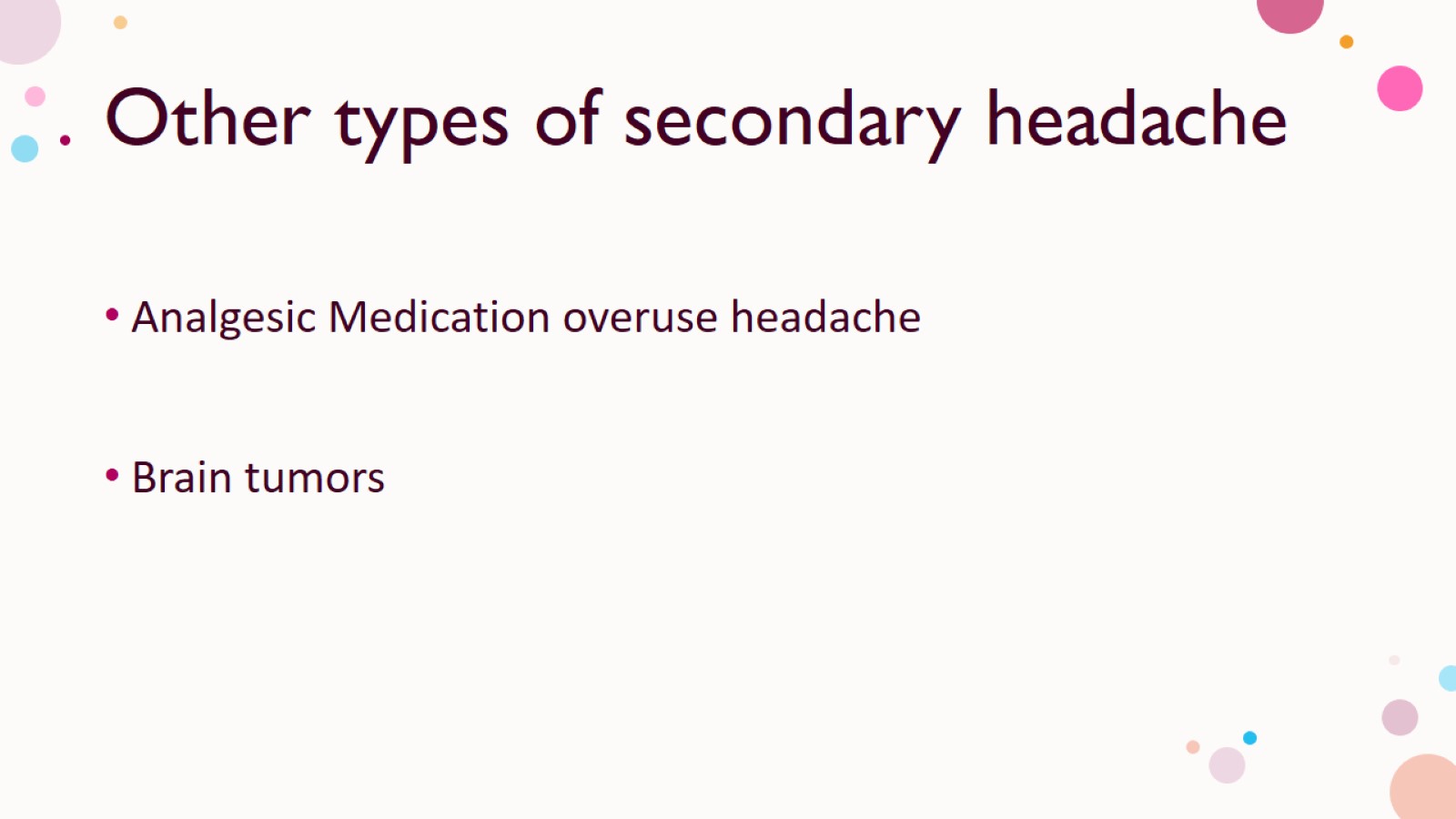 Other types of secondary headache
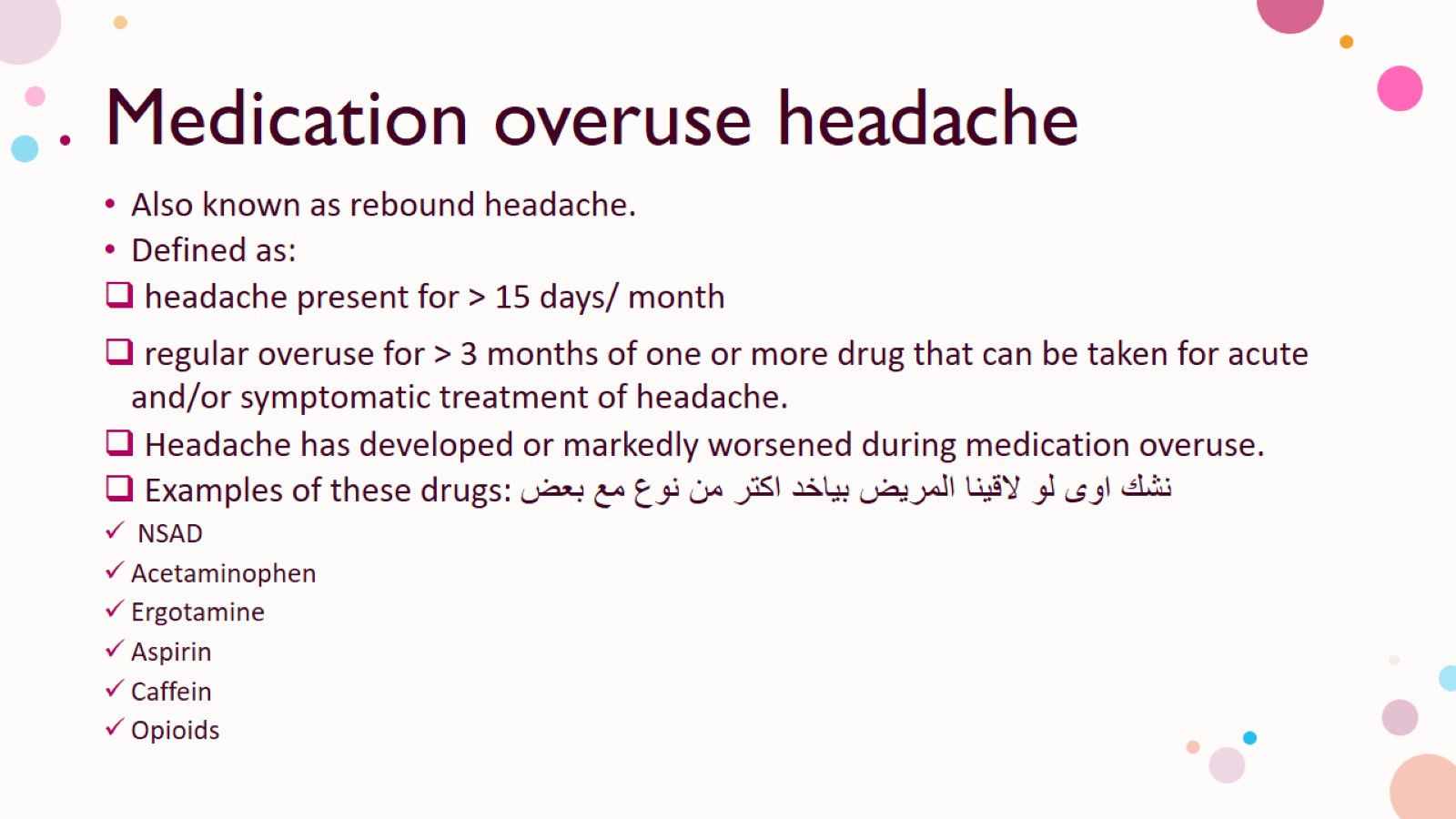 Medication overuse headache
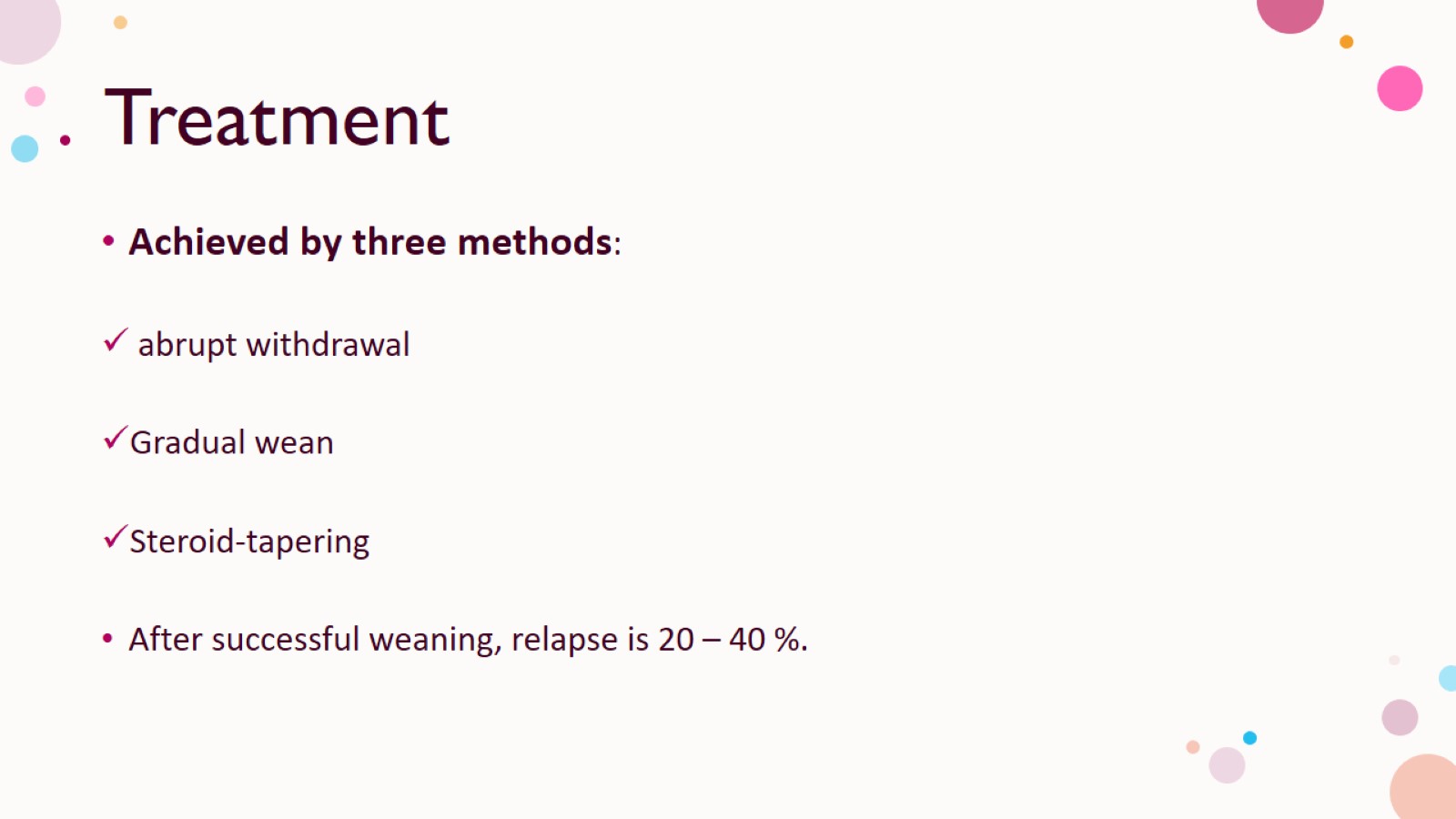 Treatment
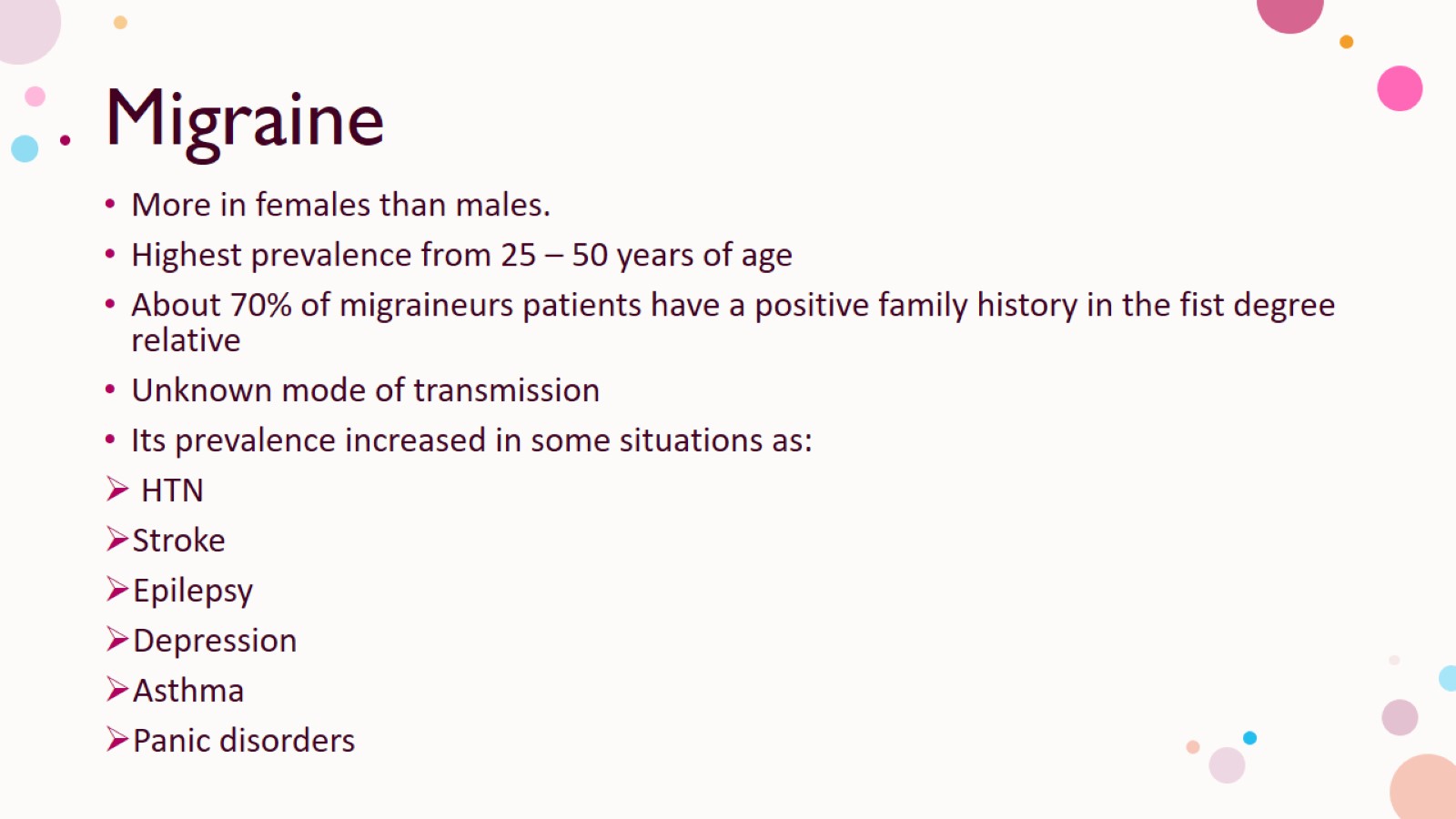 Migraine
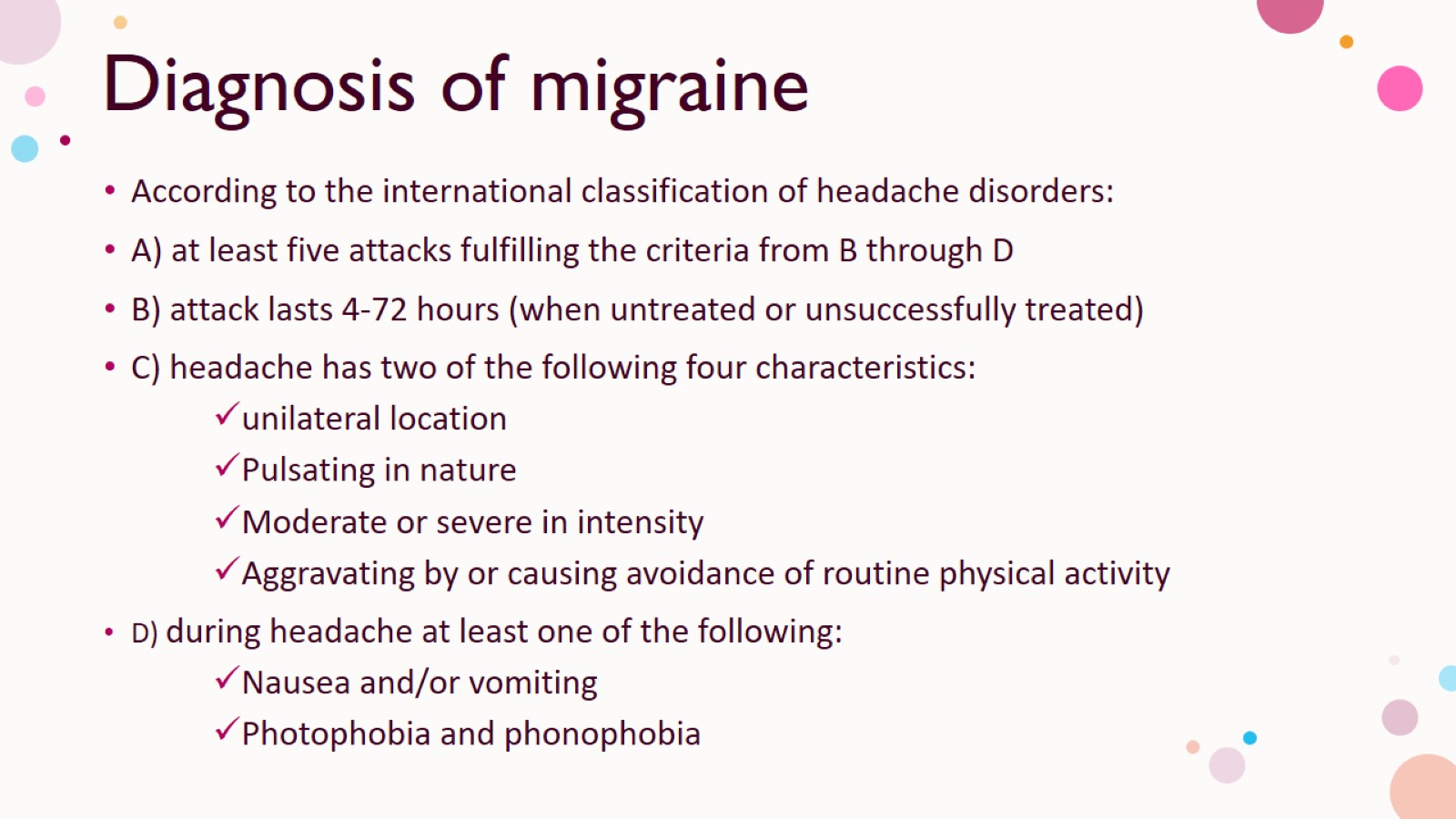 Diagnosis of migraine
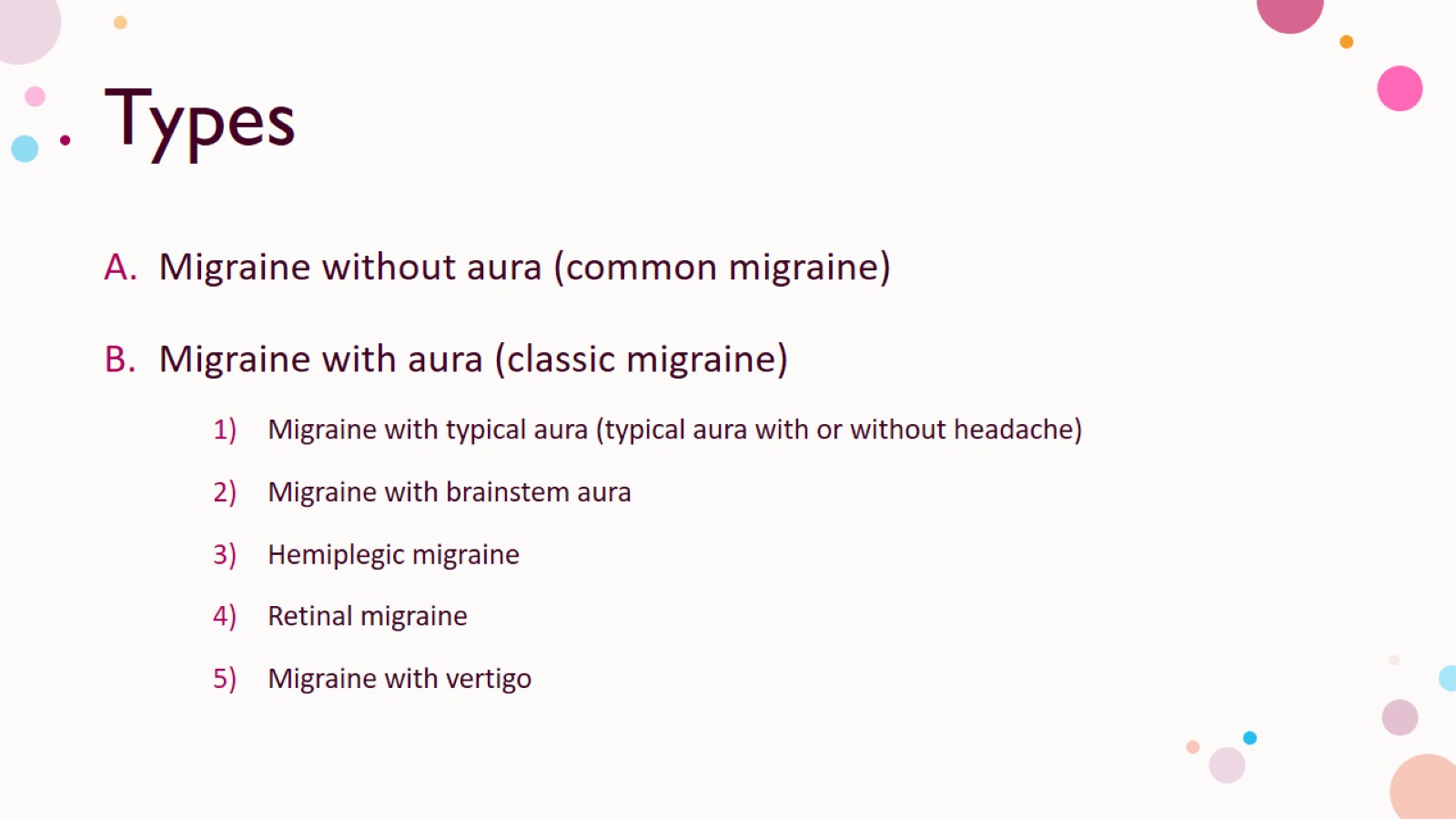 Types
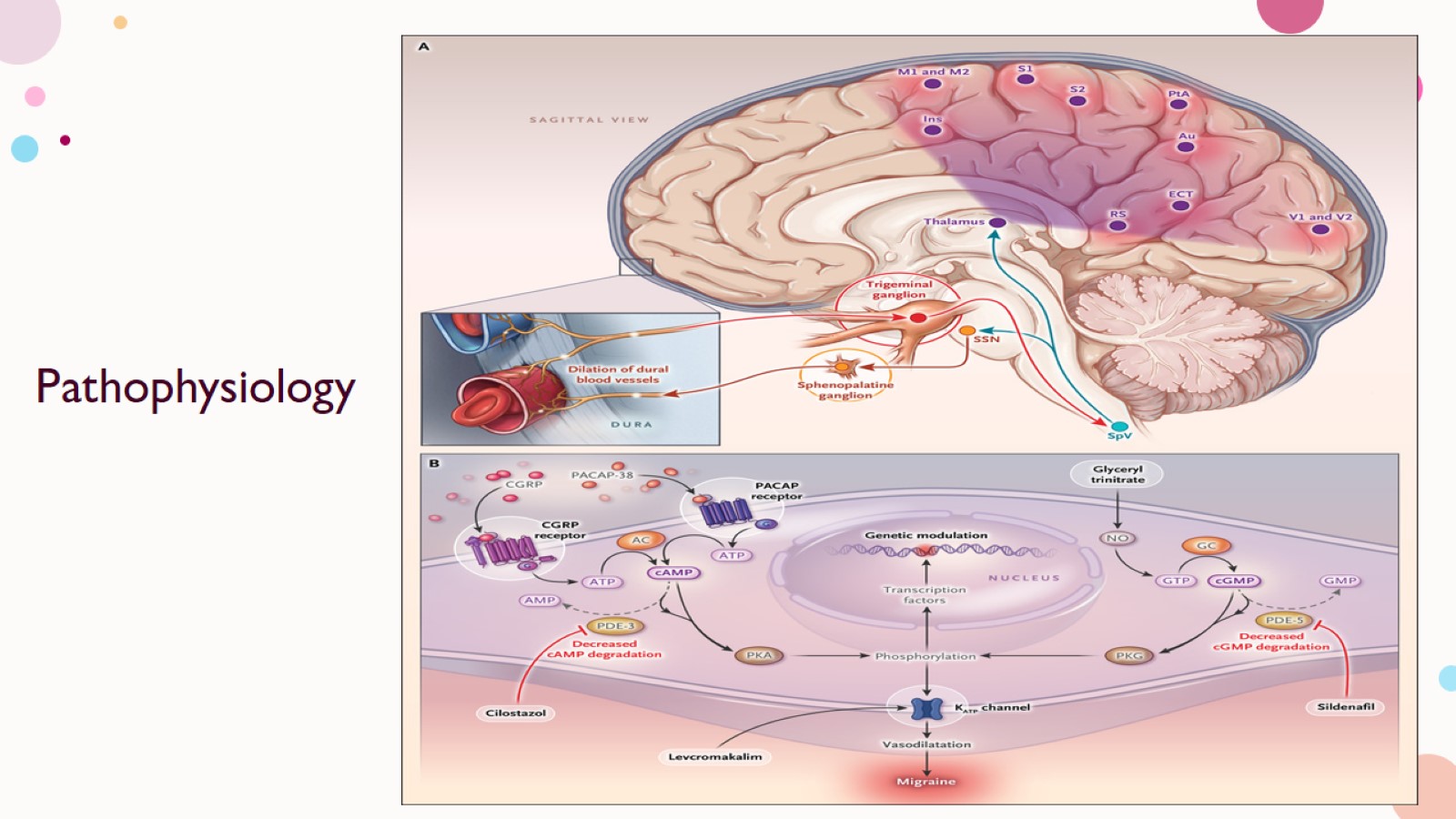 Pathophysiology
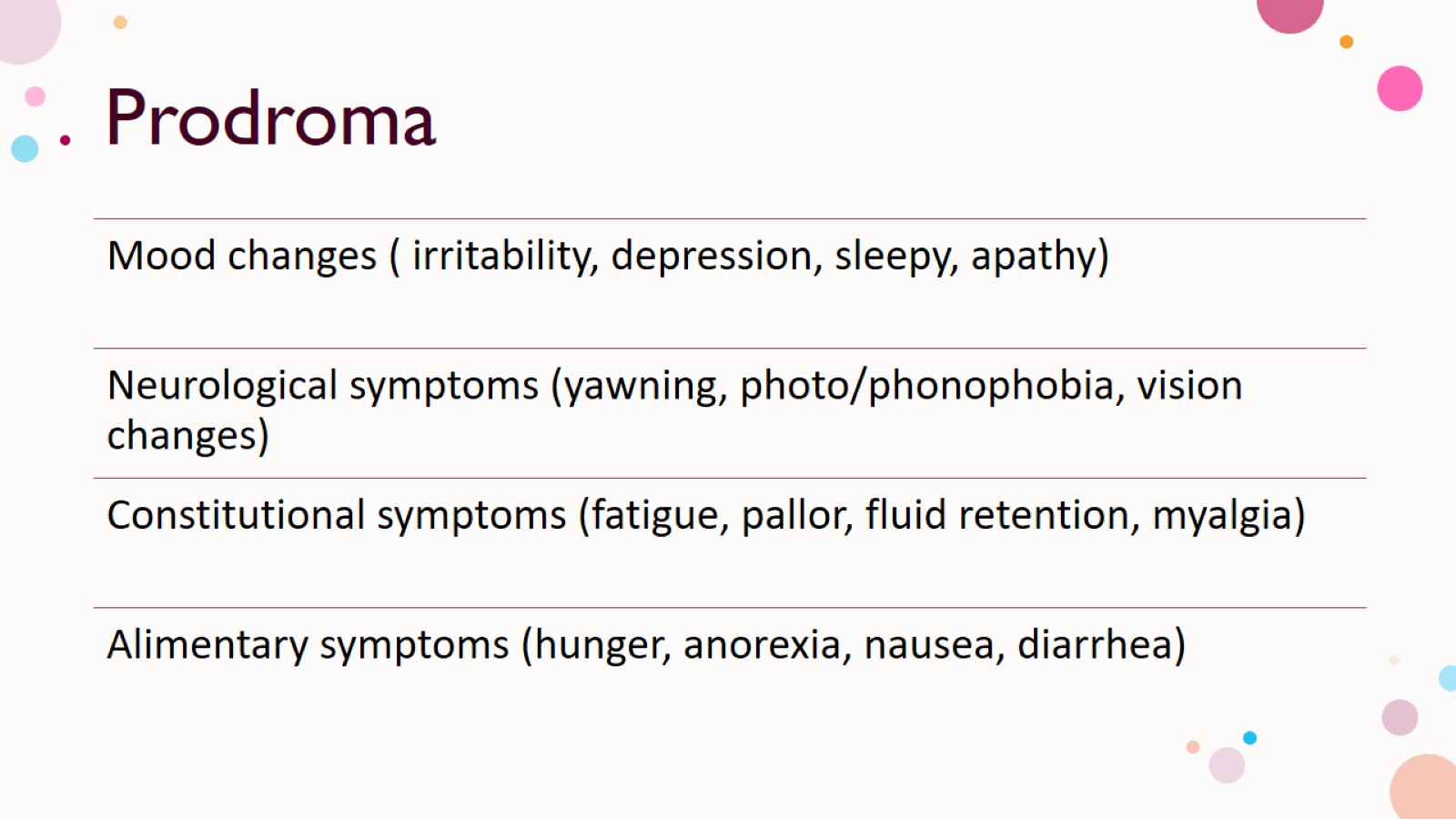 Prodroma
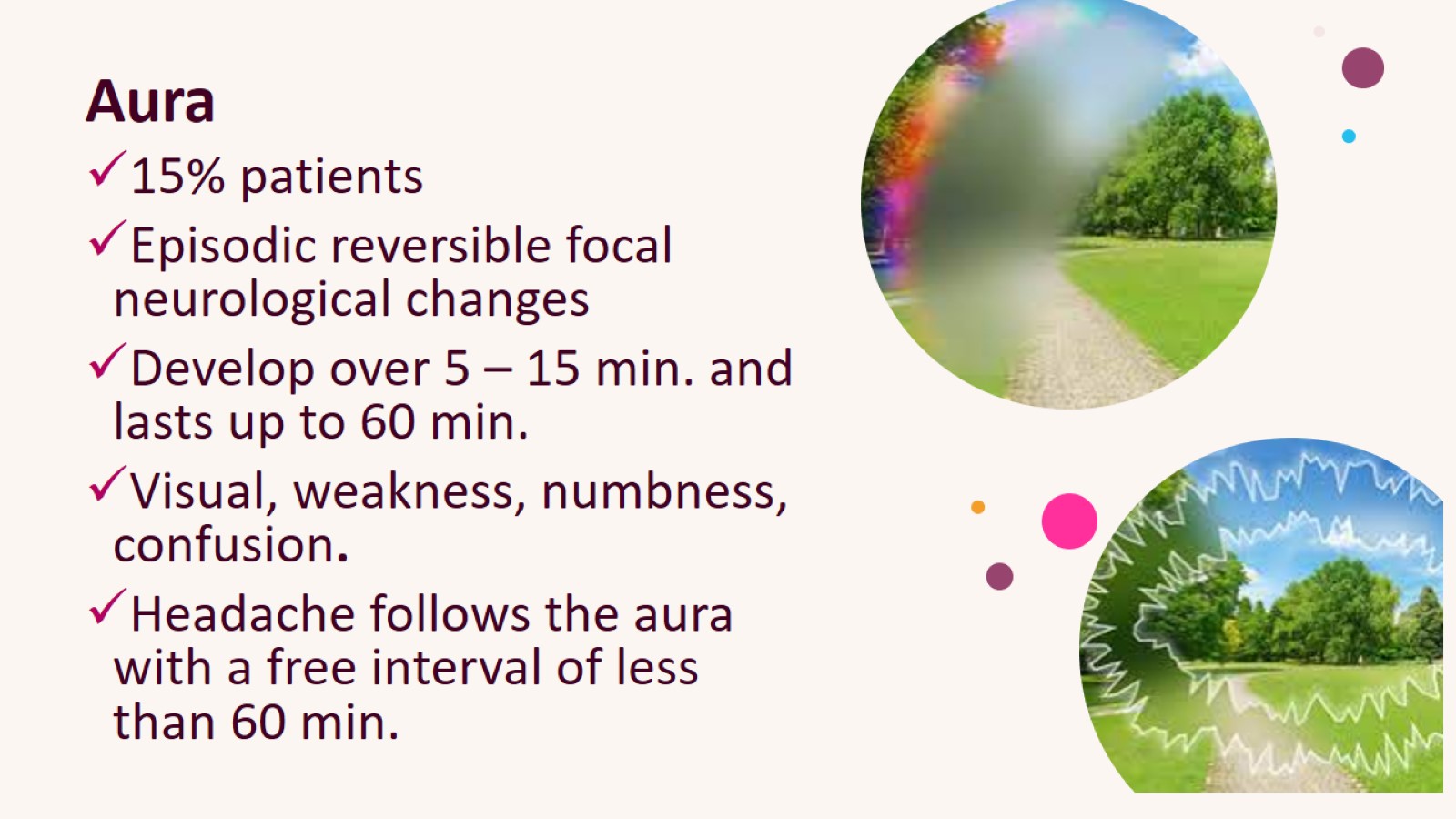 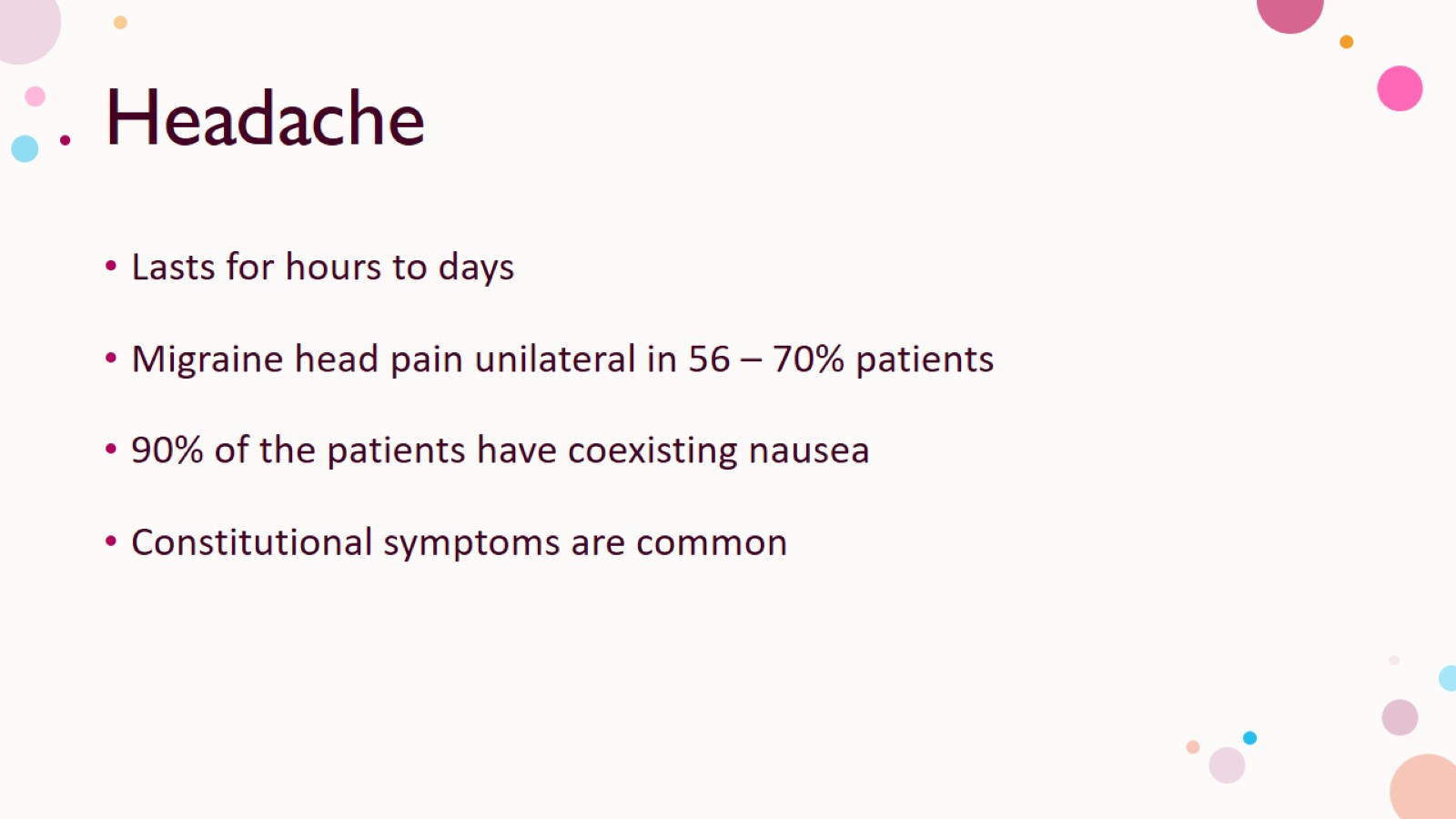 Headache
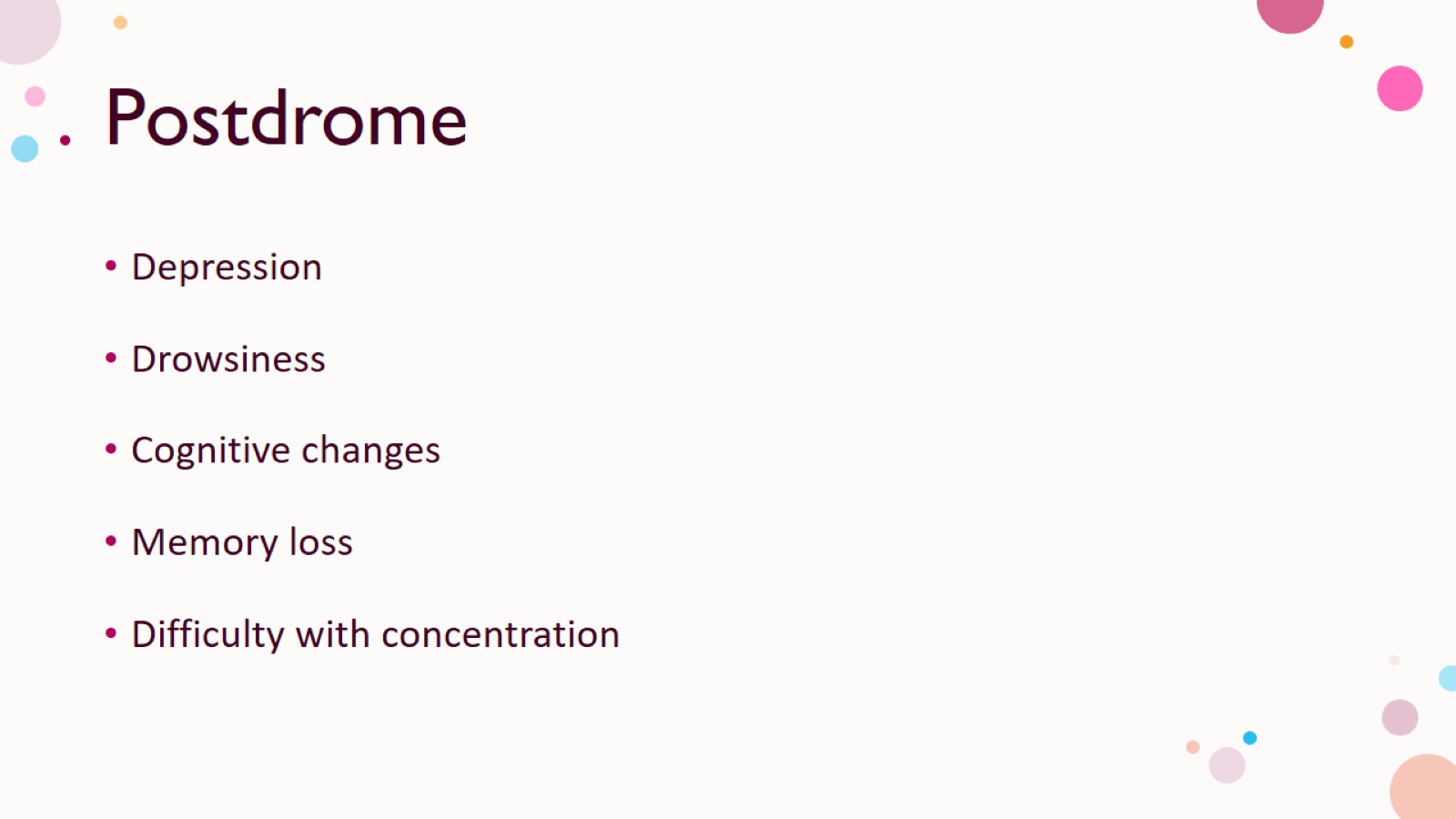 Postdrome
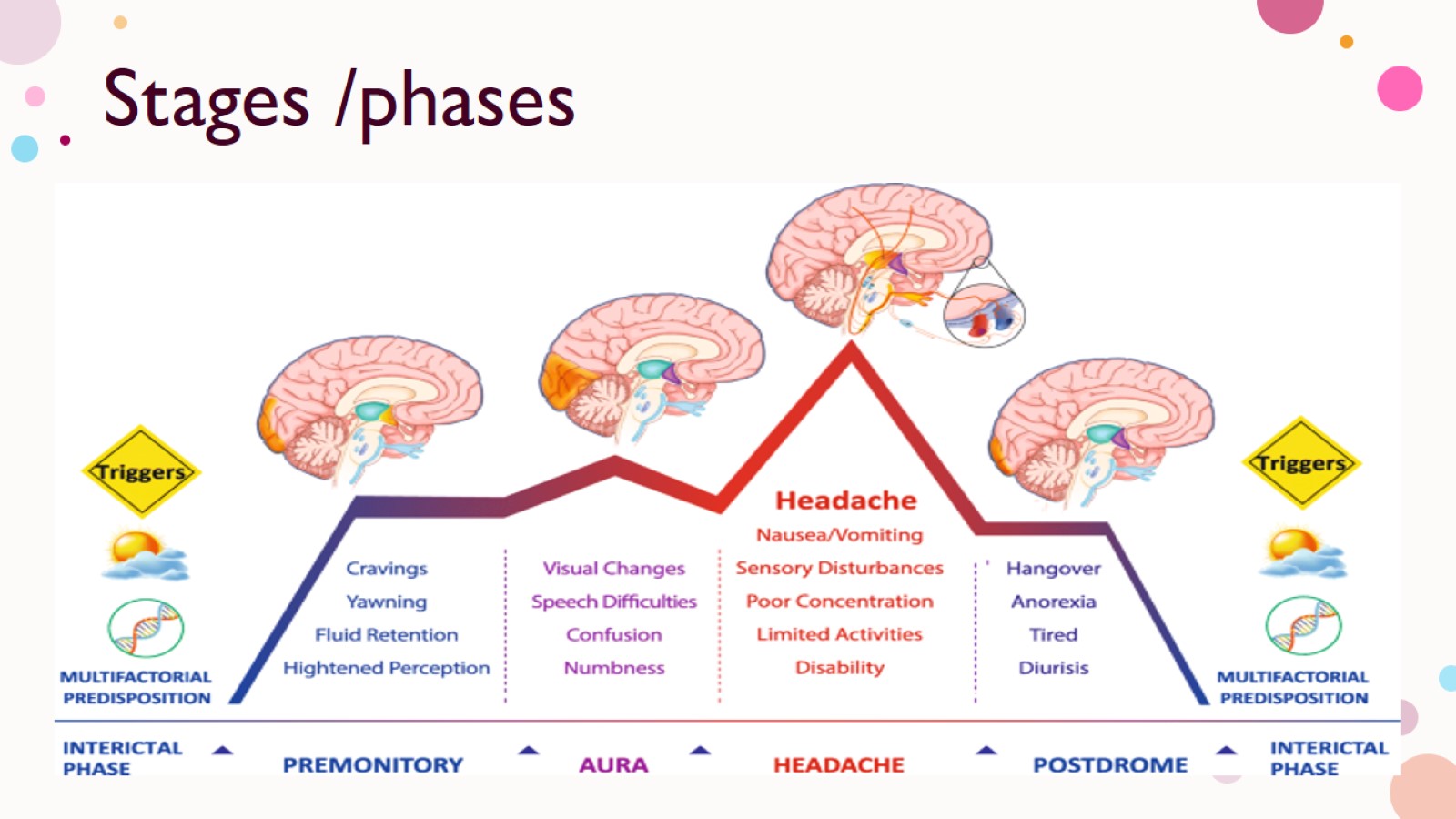 Stages /phases
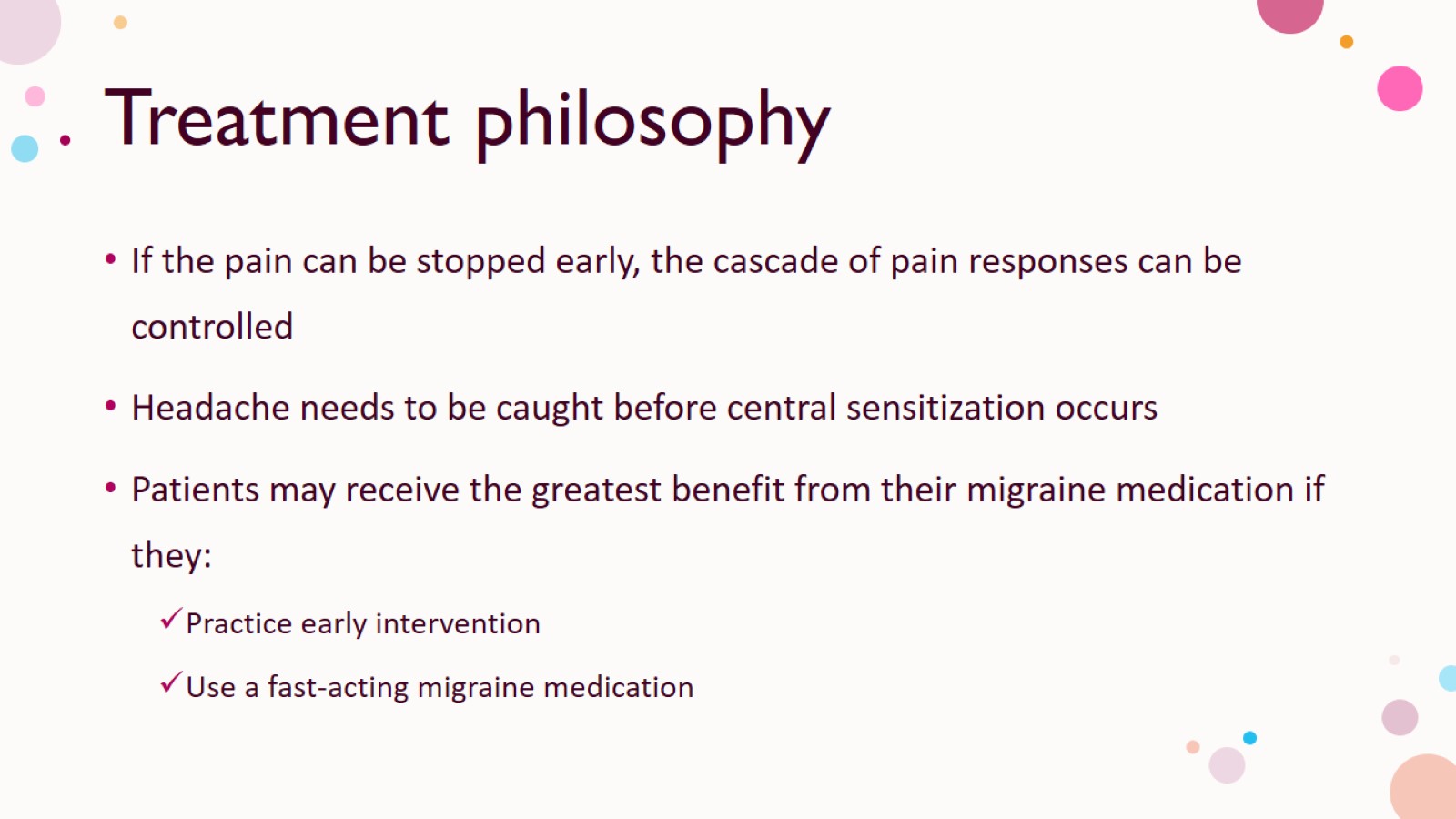 Treatment philosophy
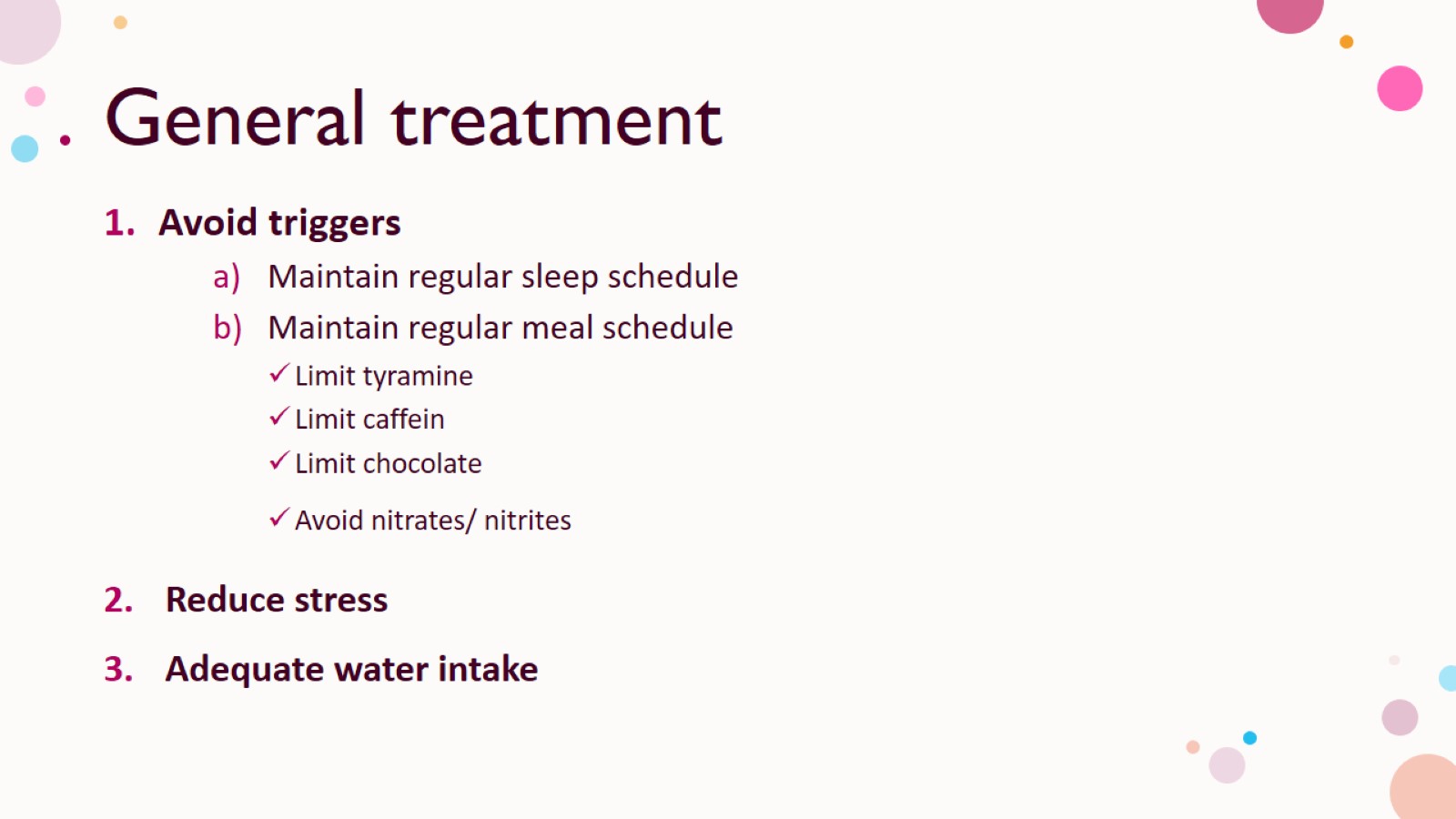 General treatment
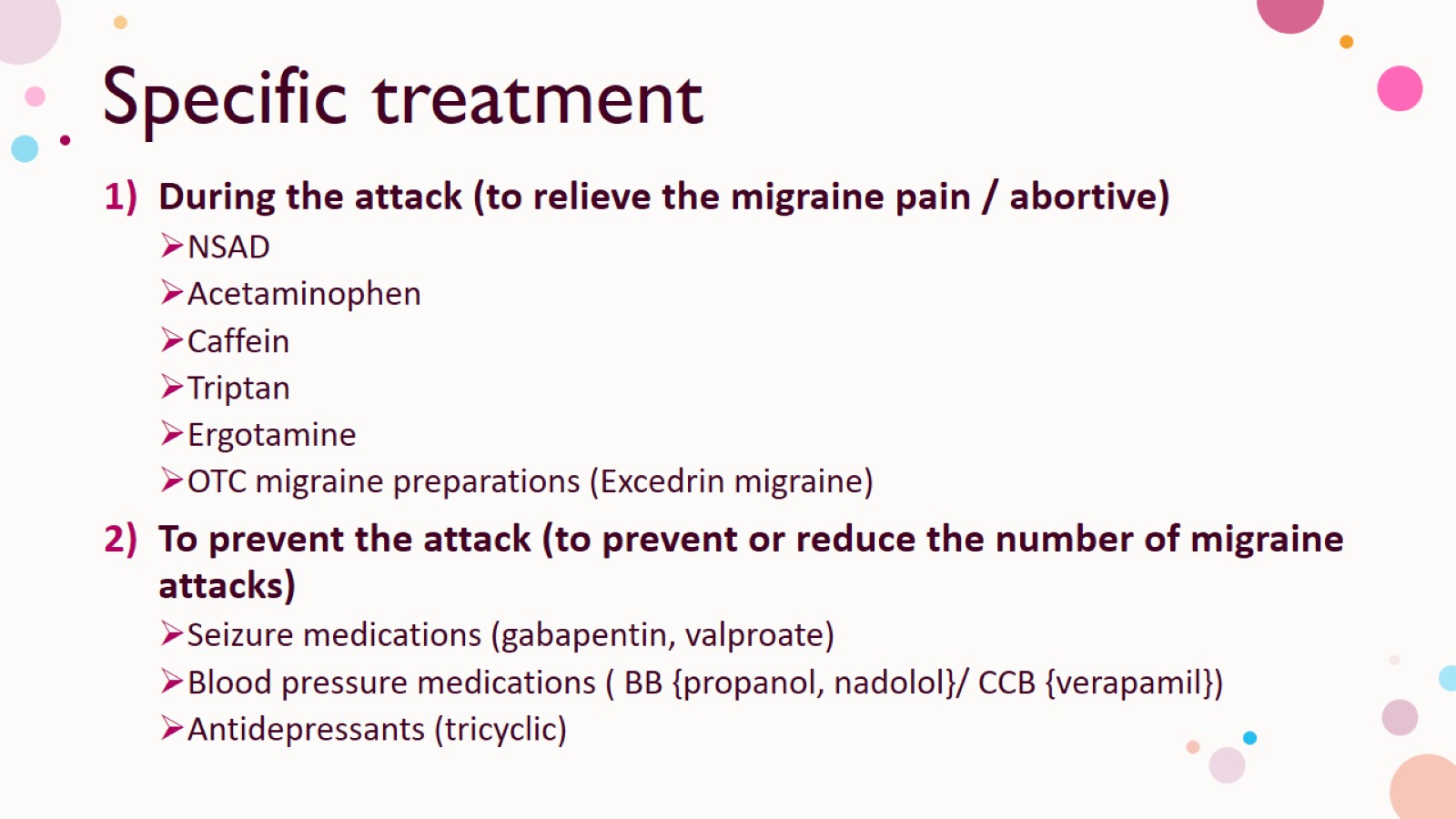 Specific treatment
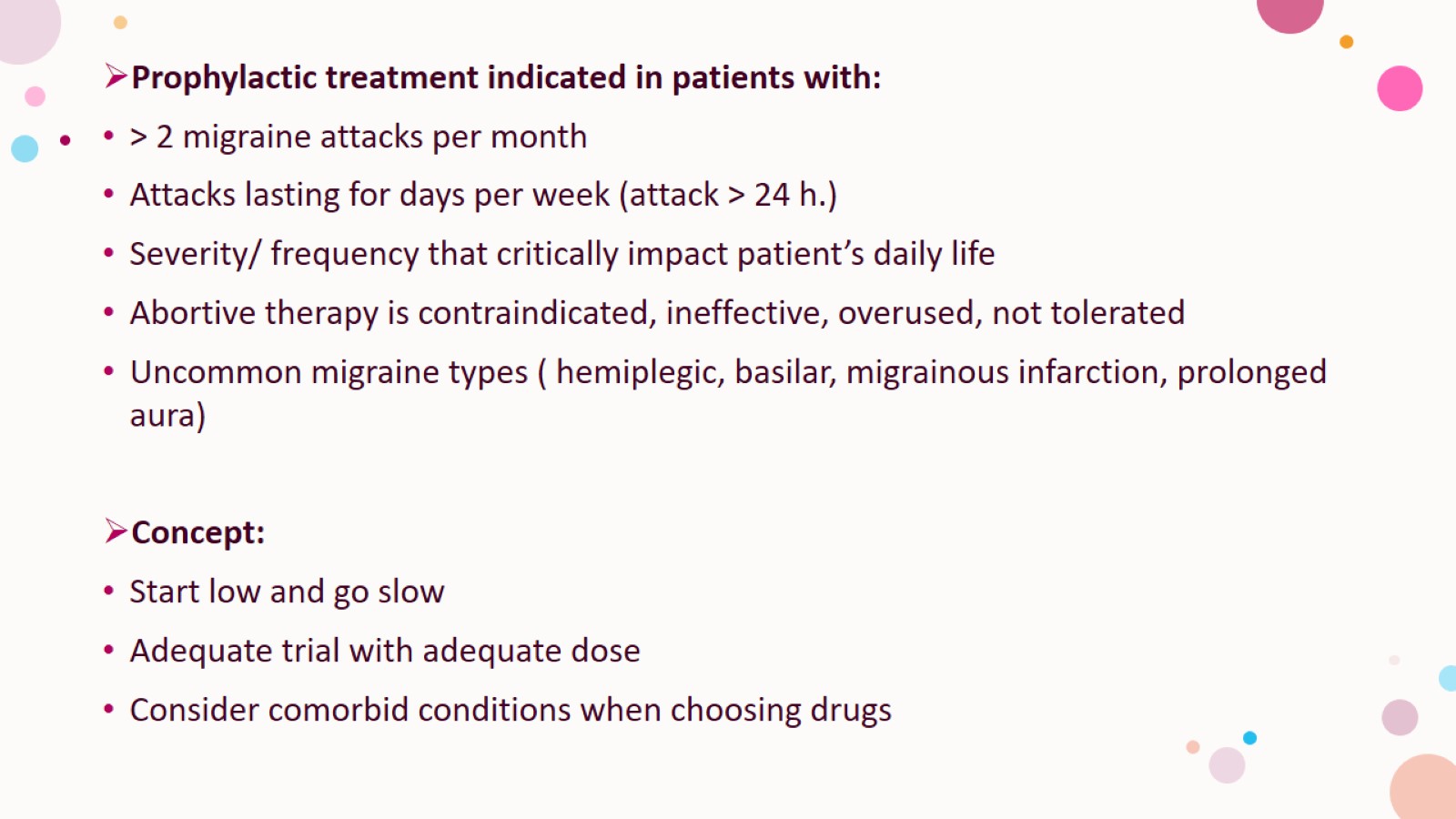 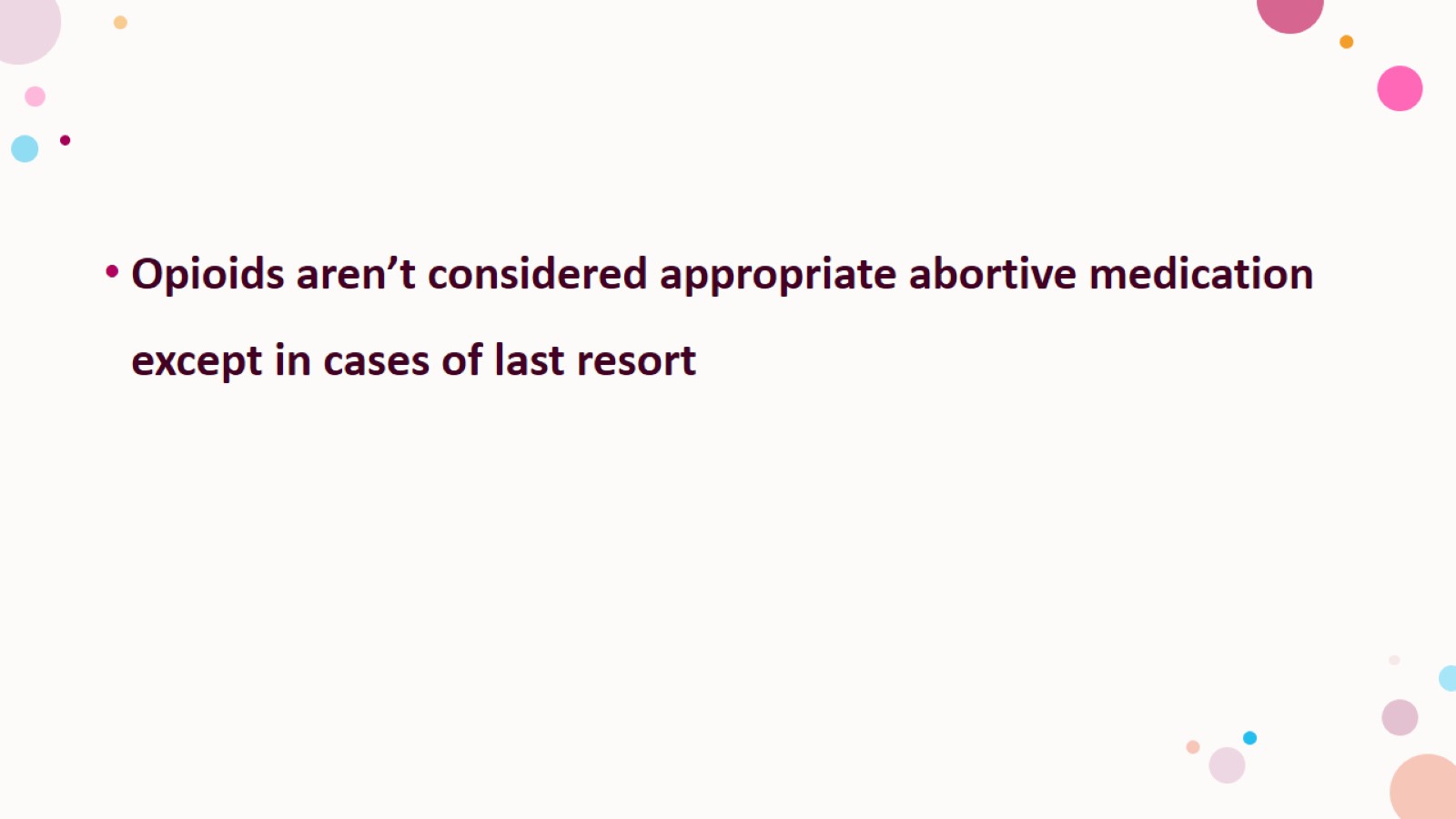 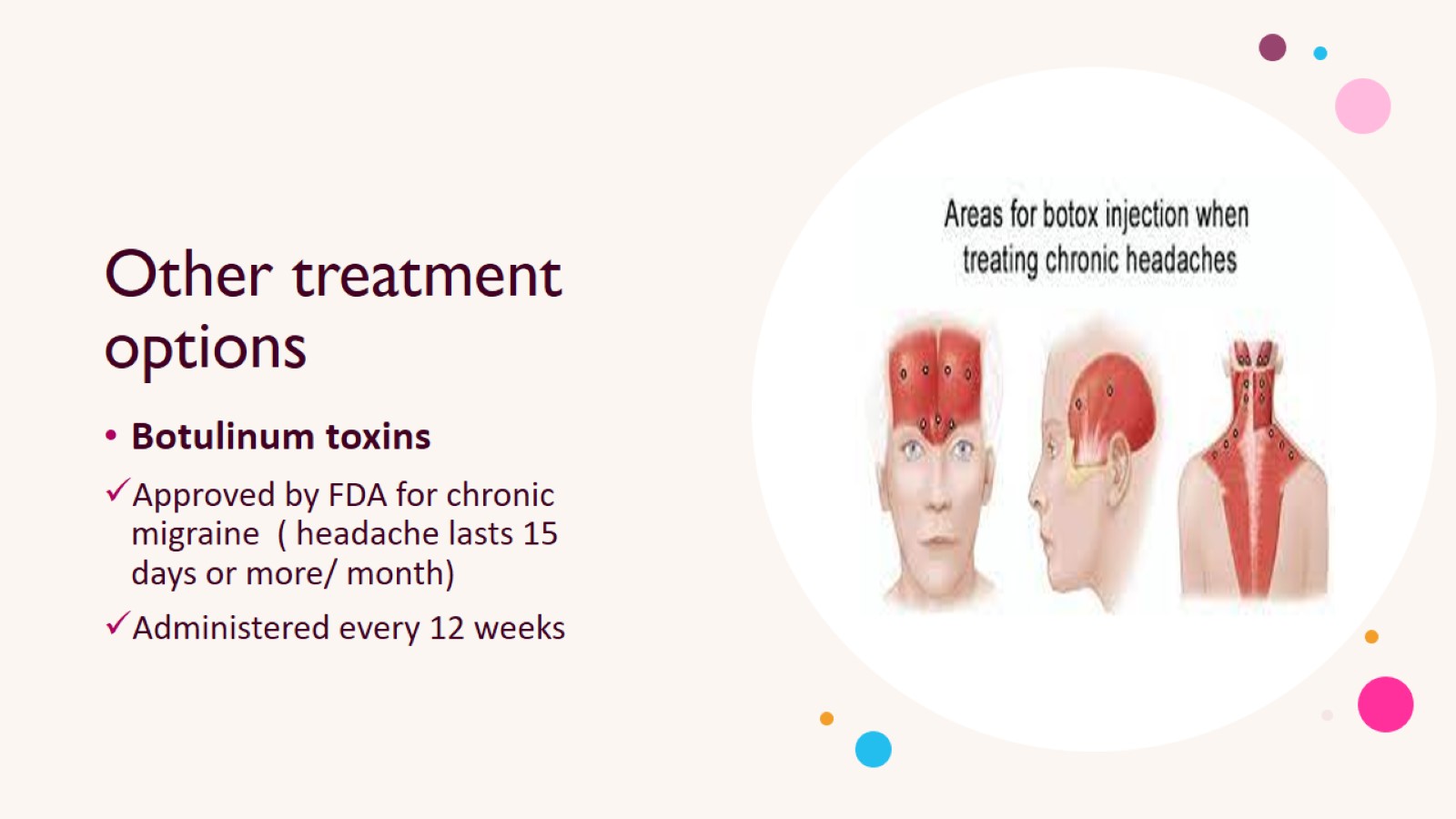 Other treatment options
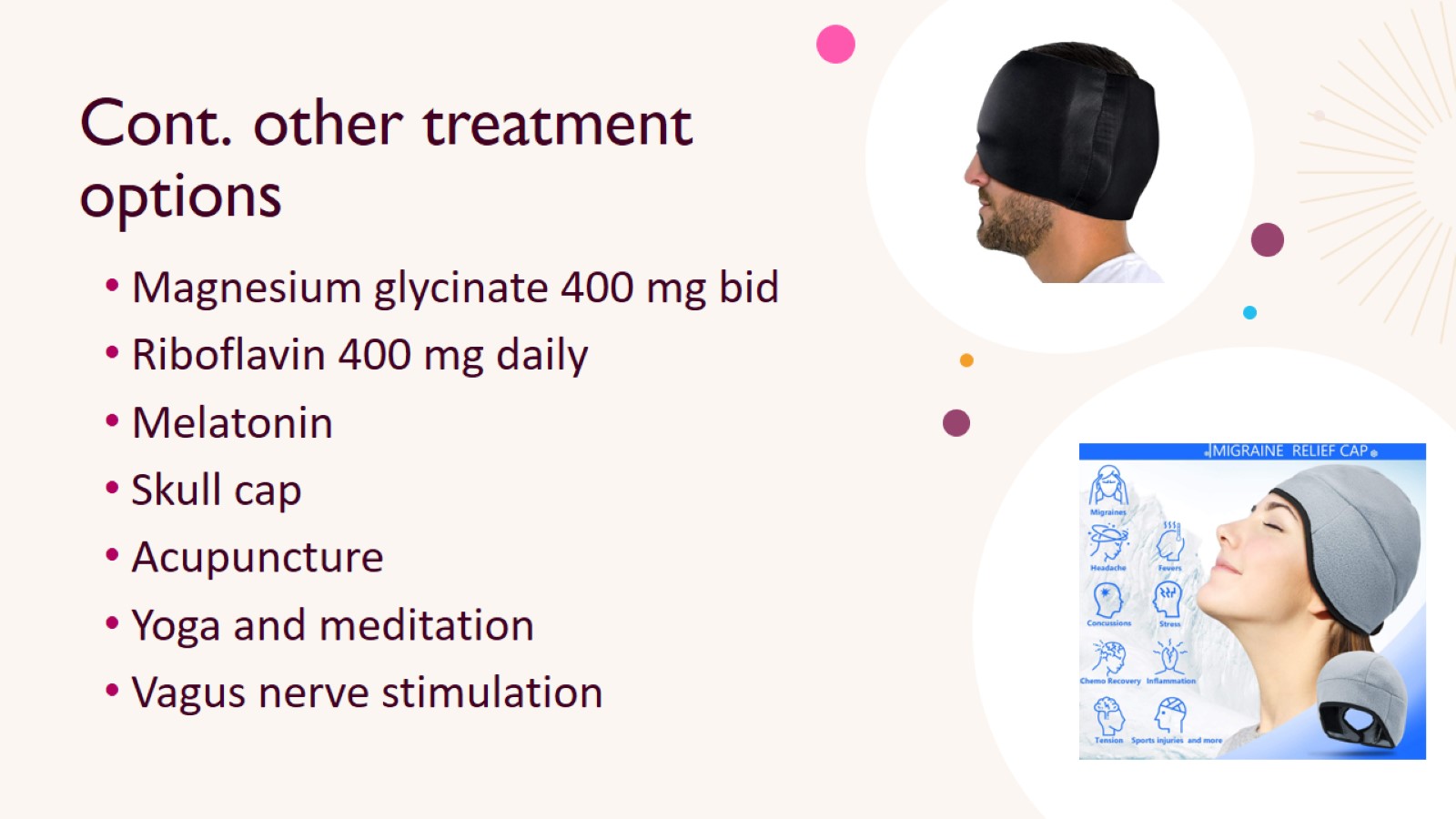 Cont. other treatment options
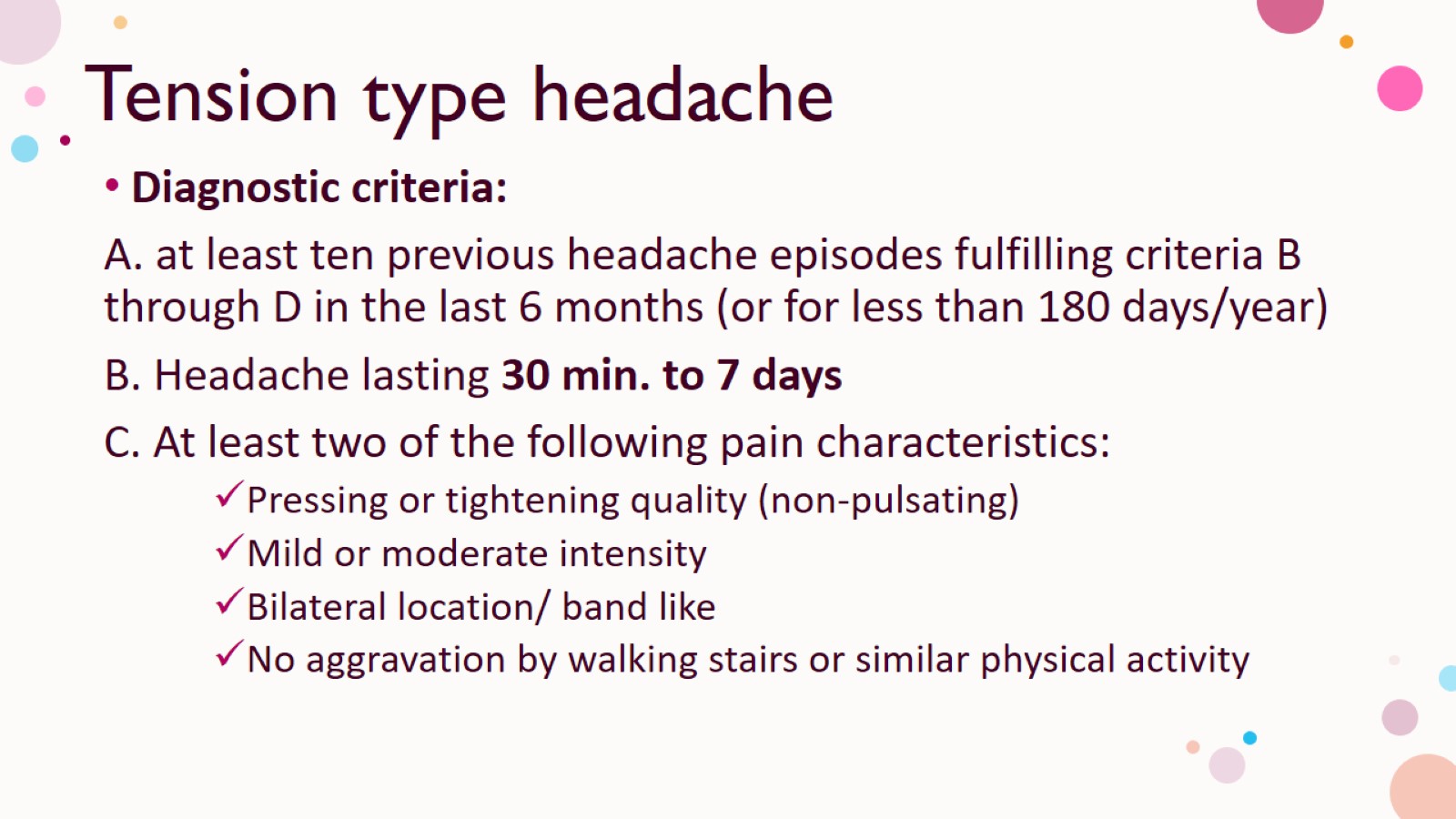 Tension type headache
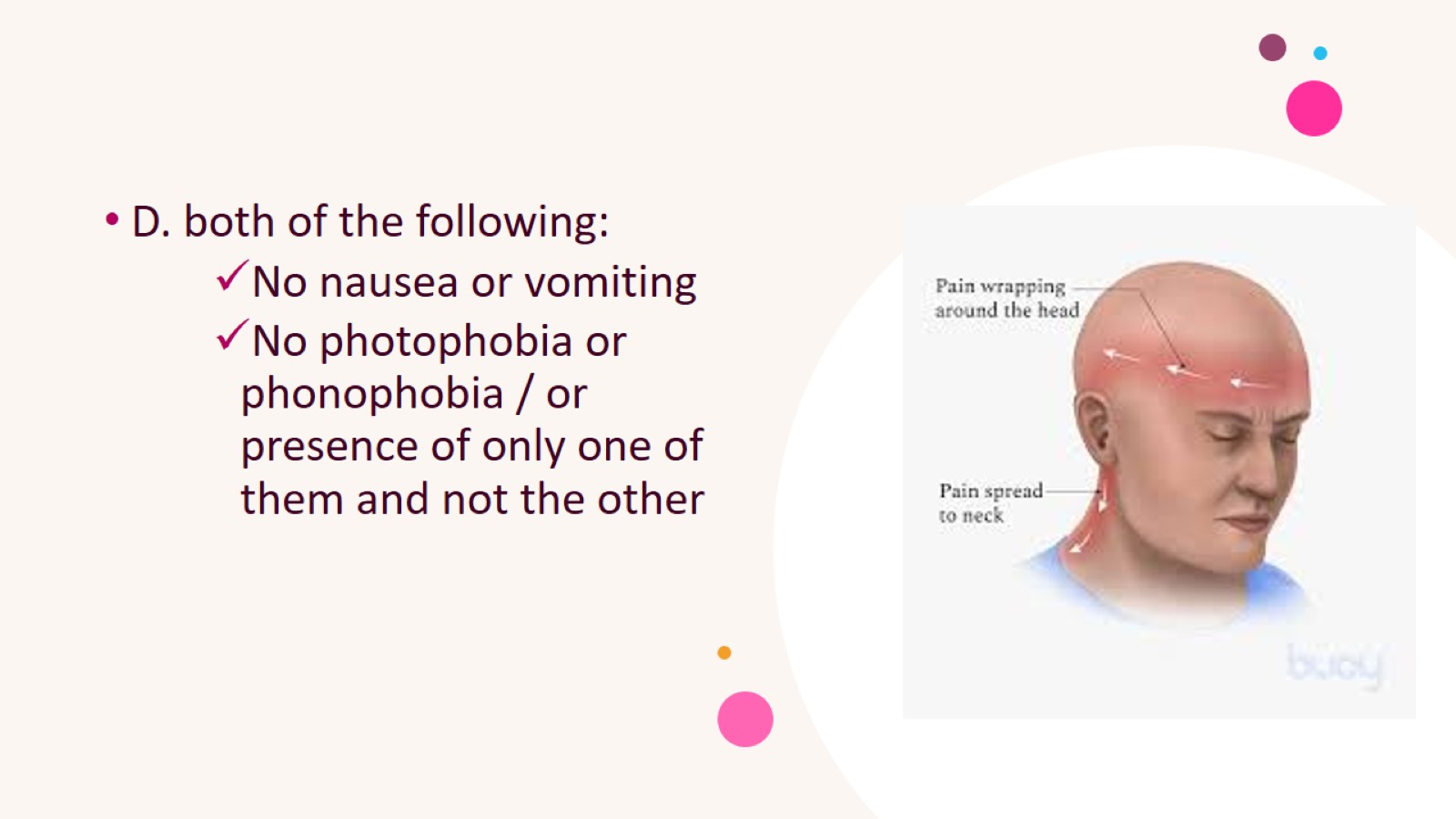 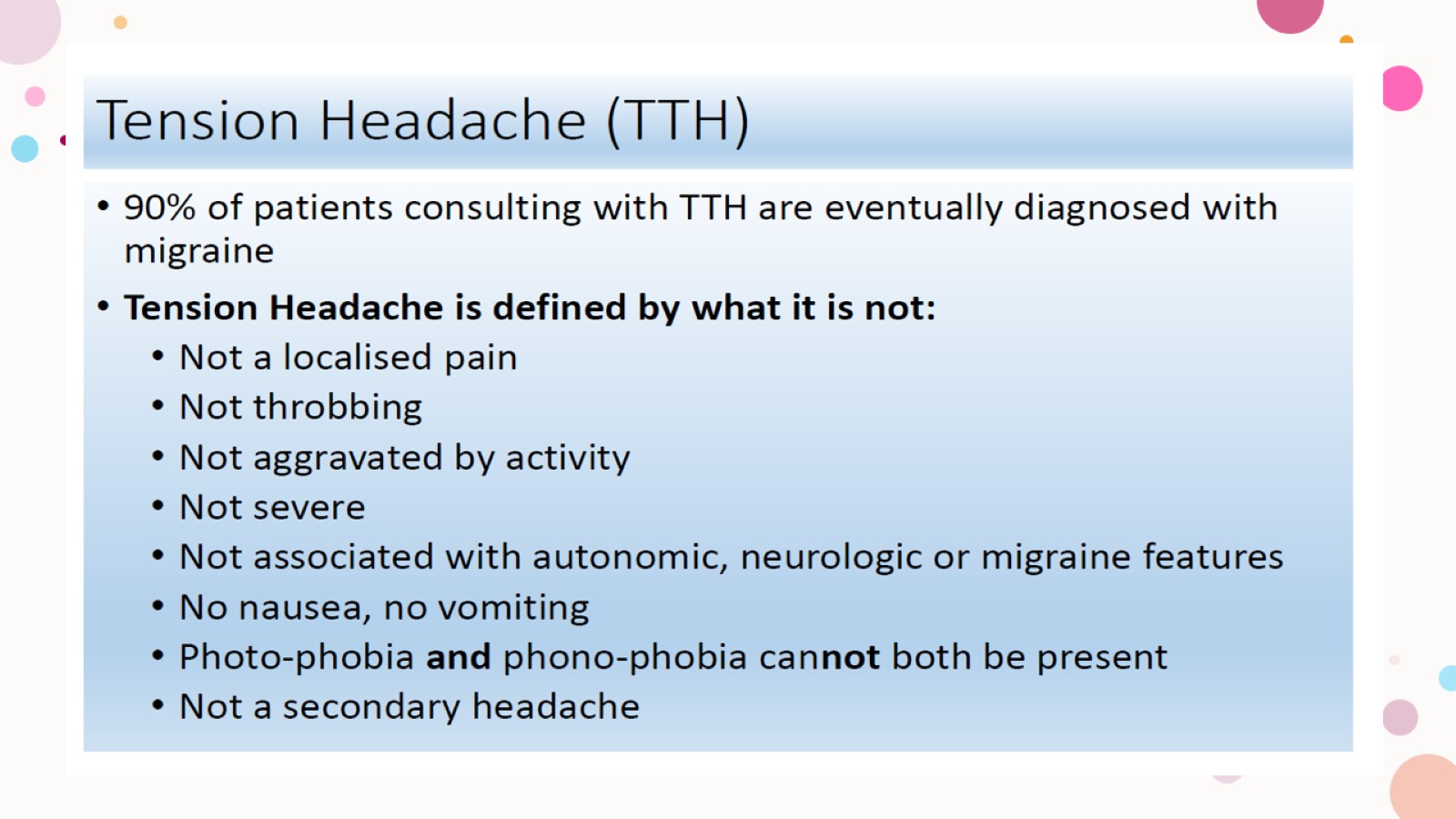 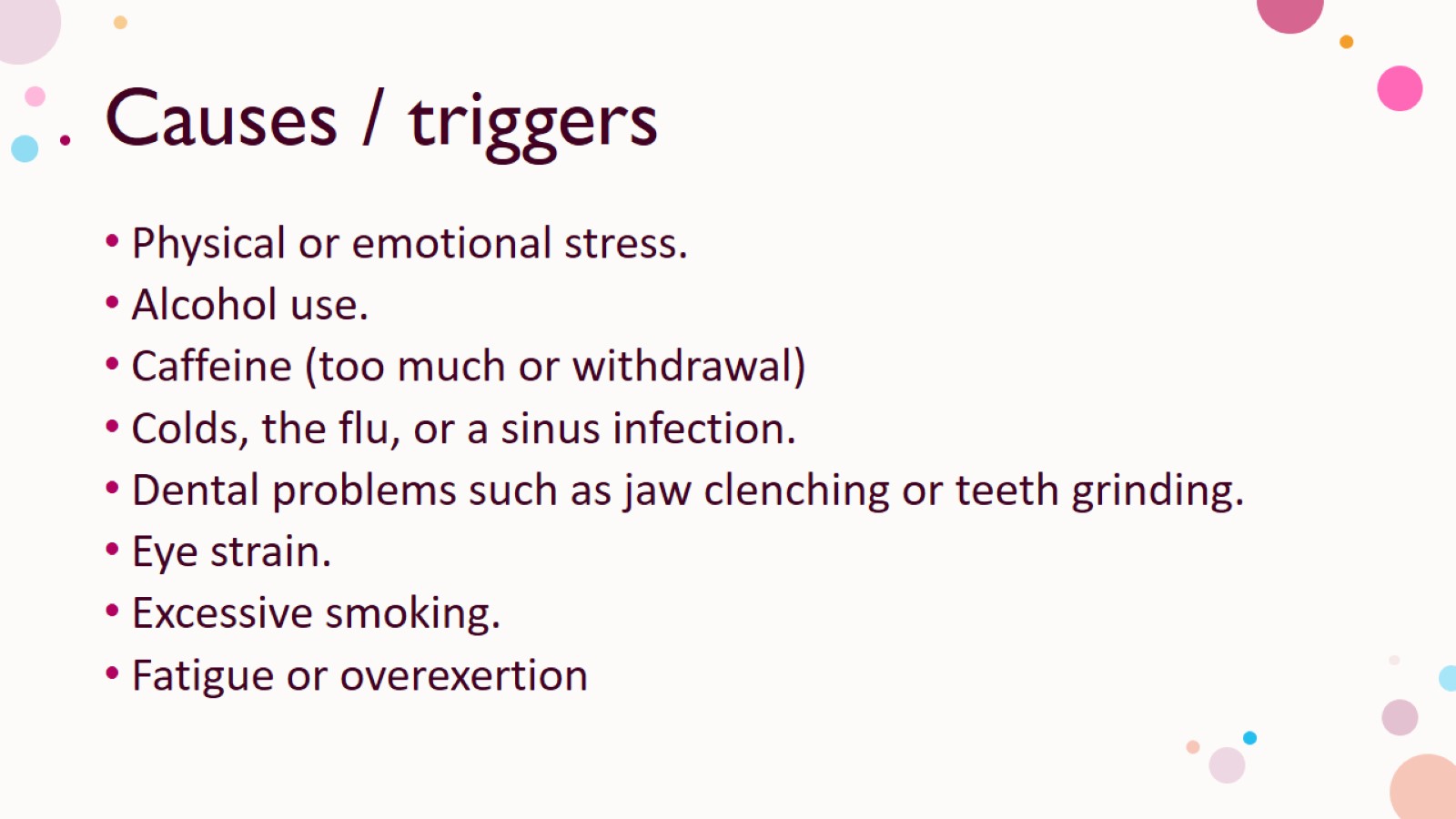 Causes / triggers
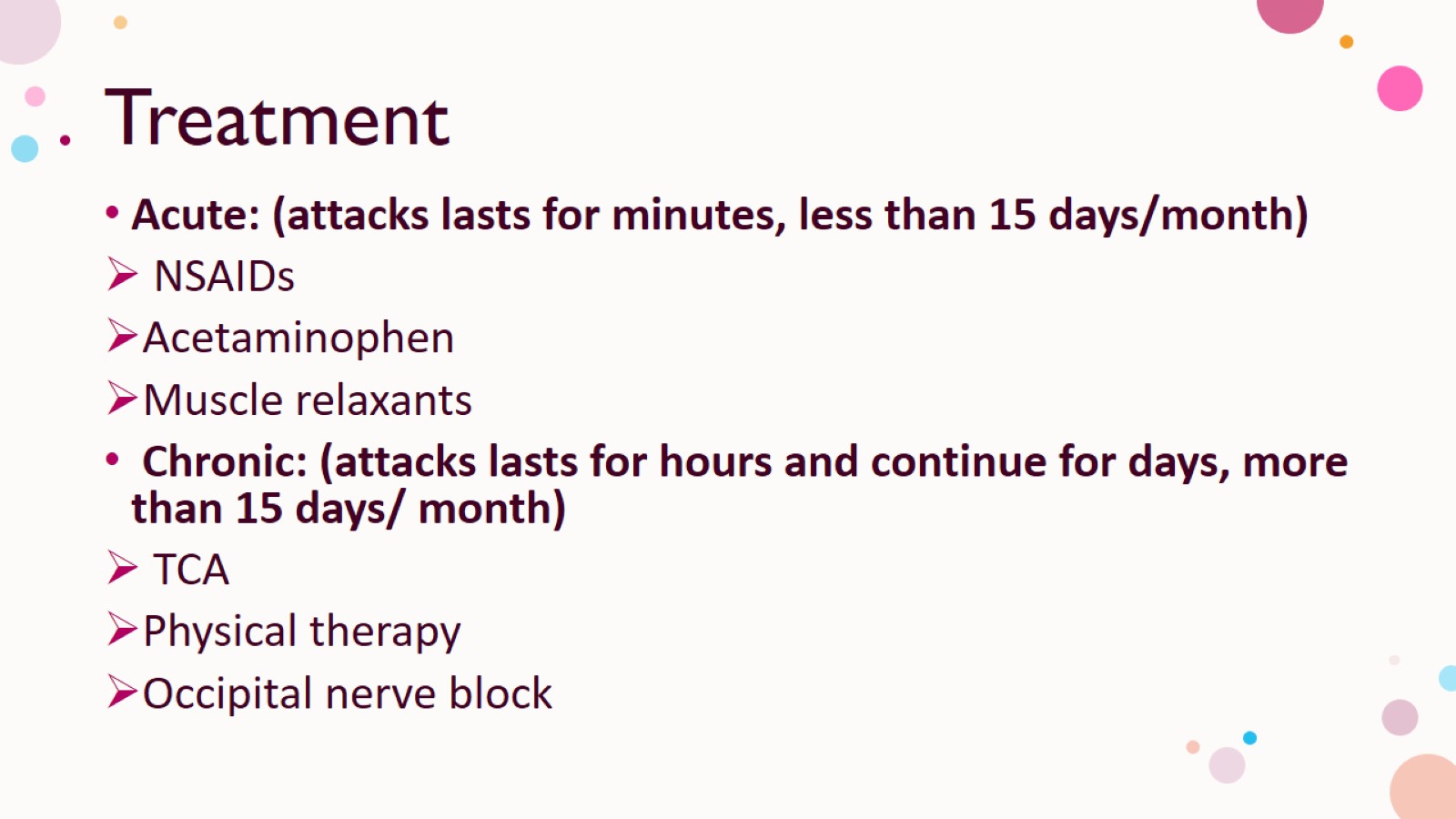 Treatment
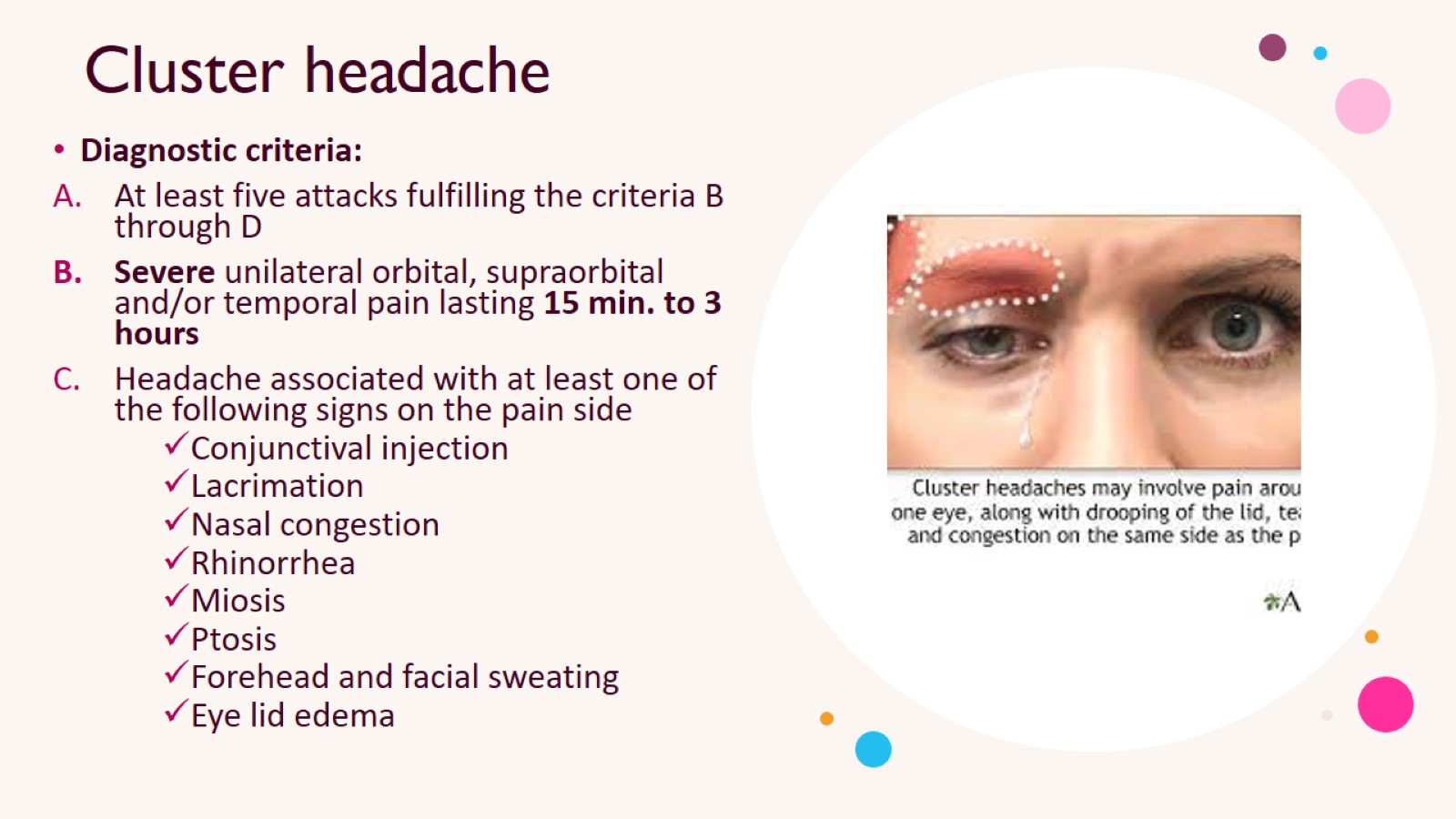 Cluster headache
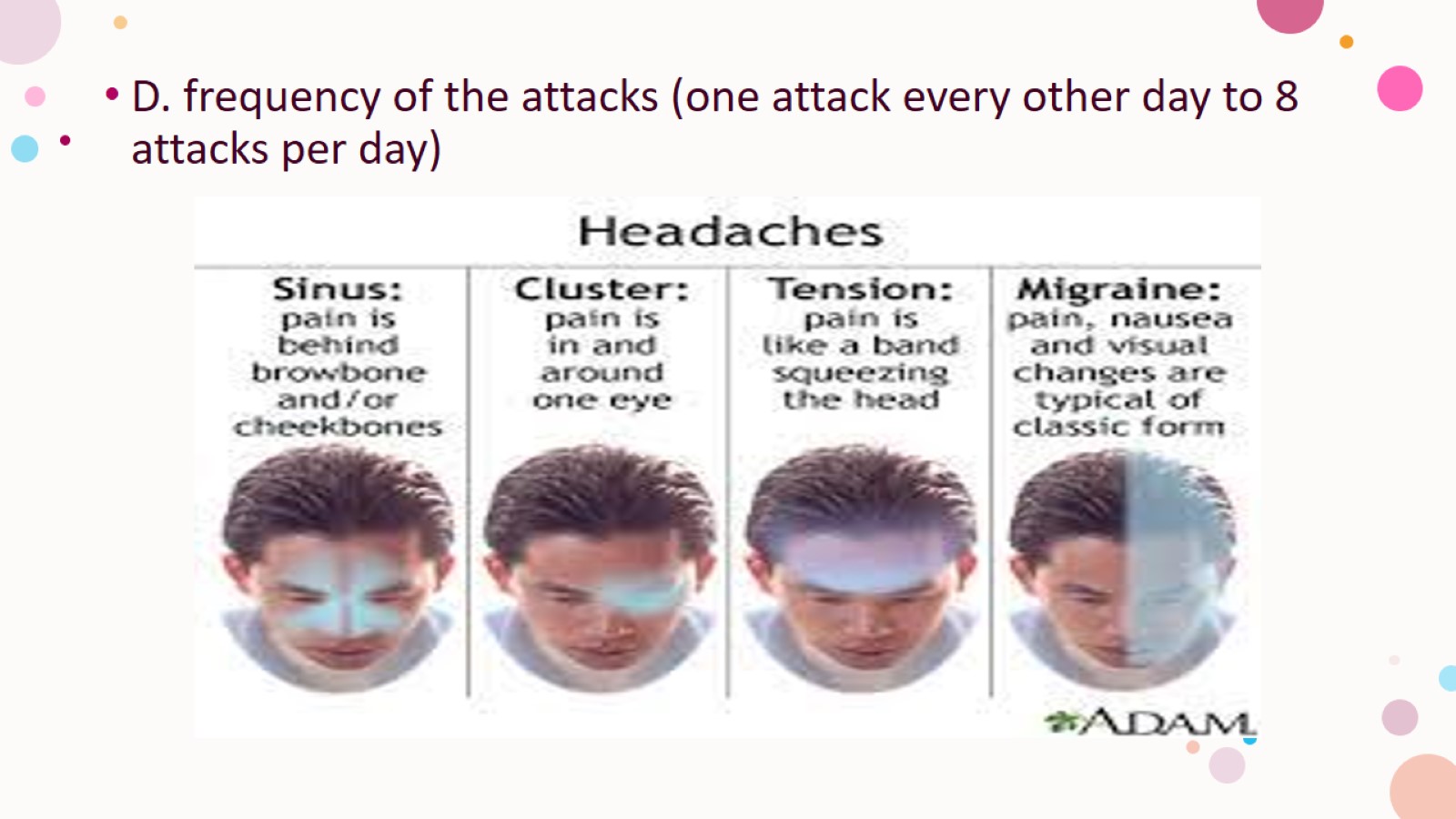 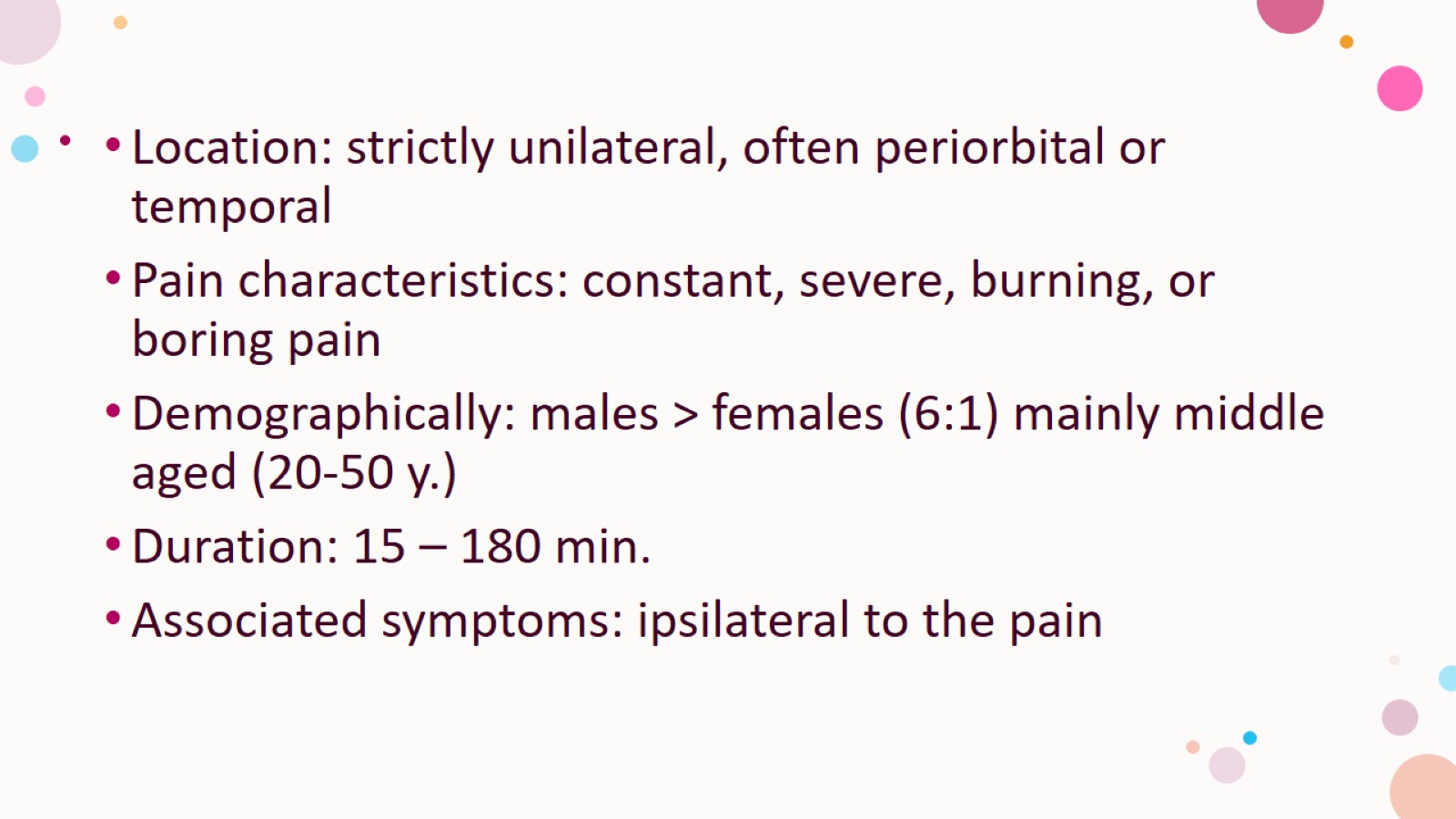 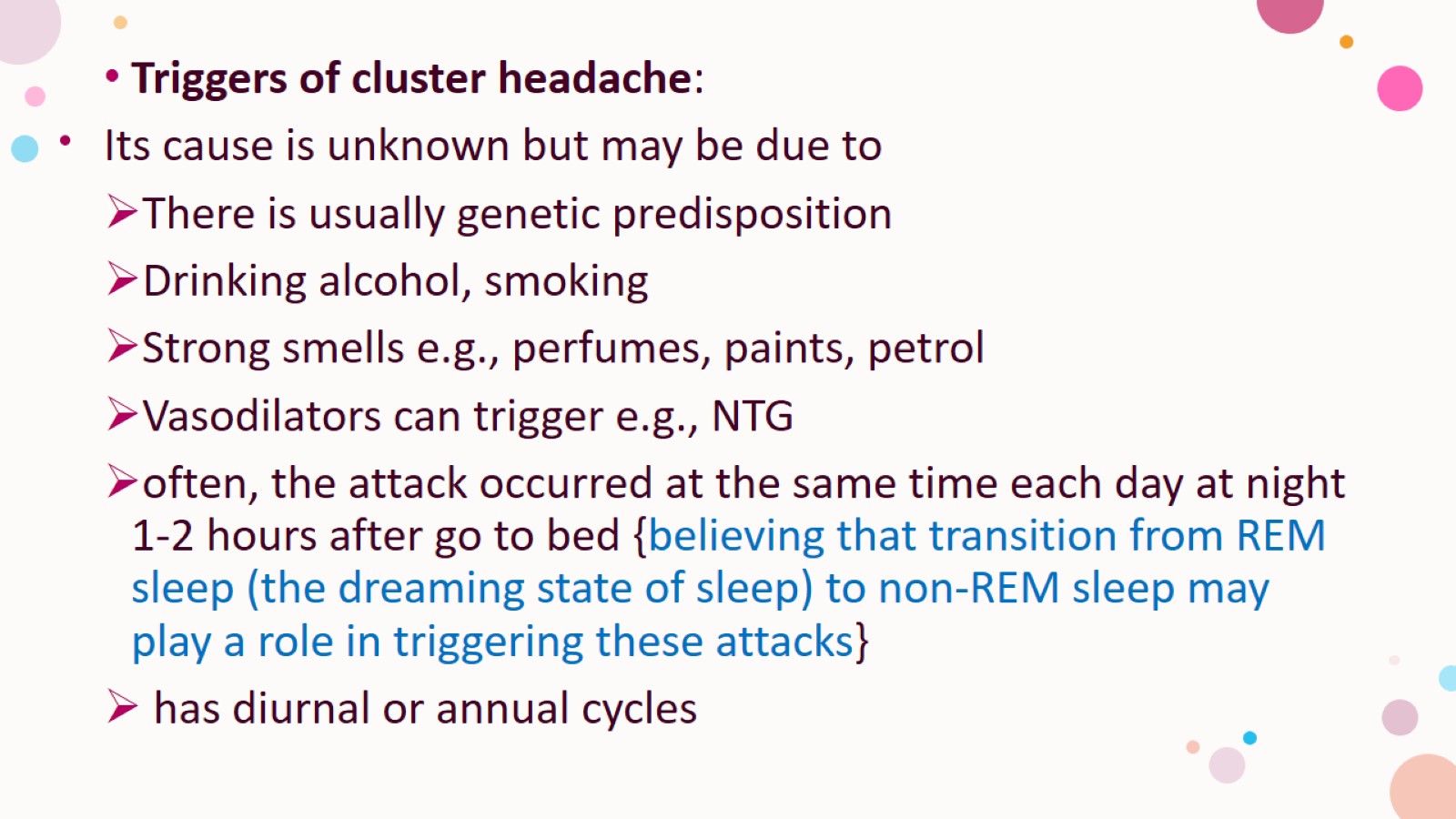 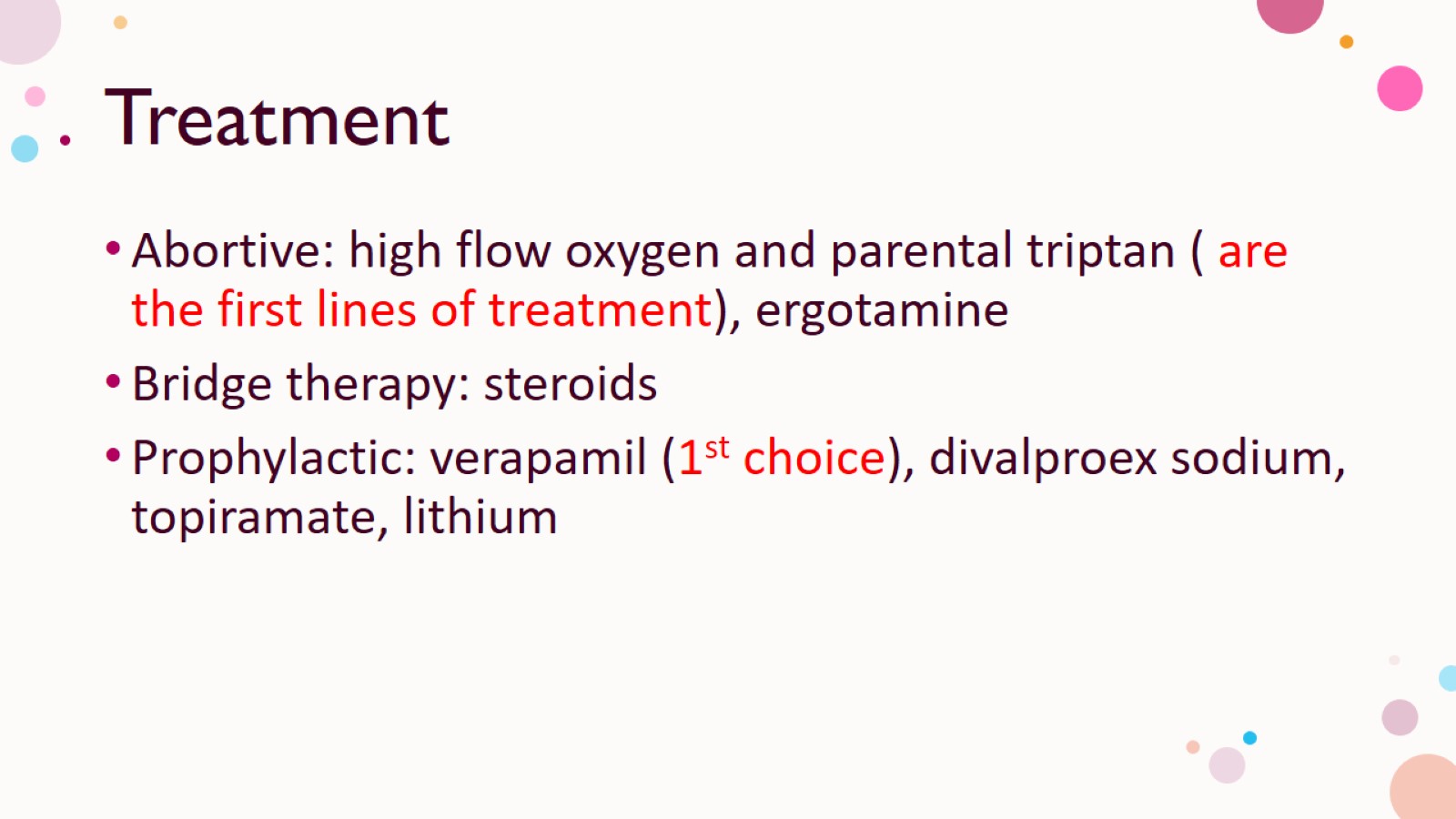 Treatment
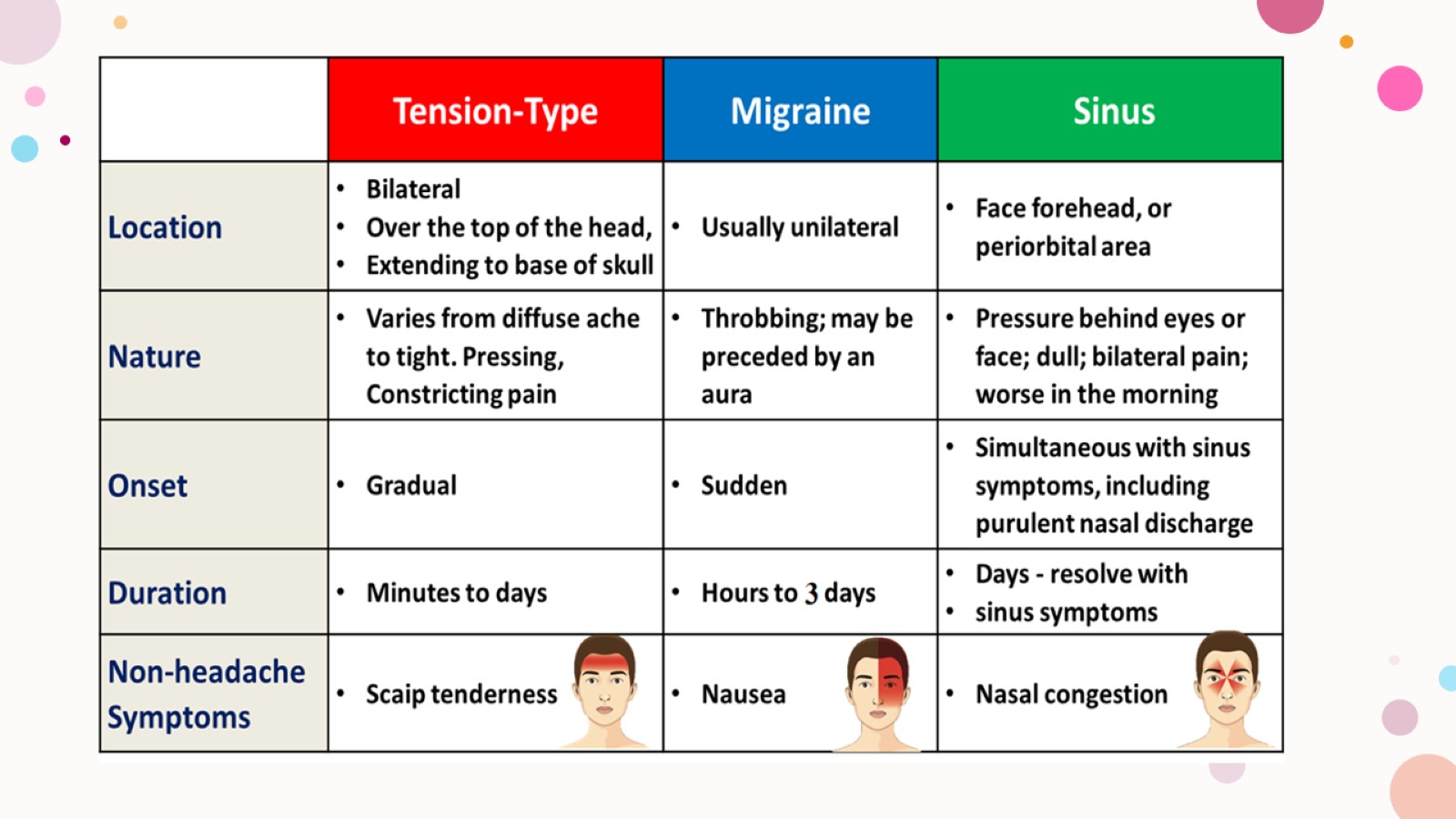 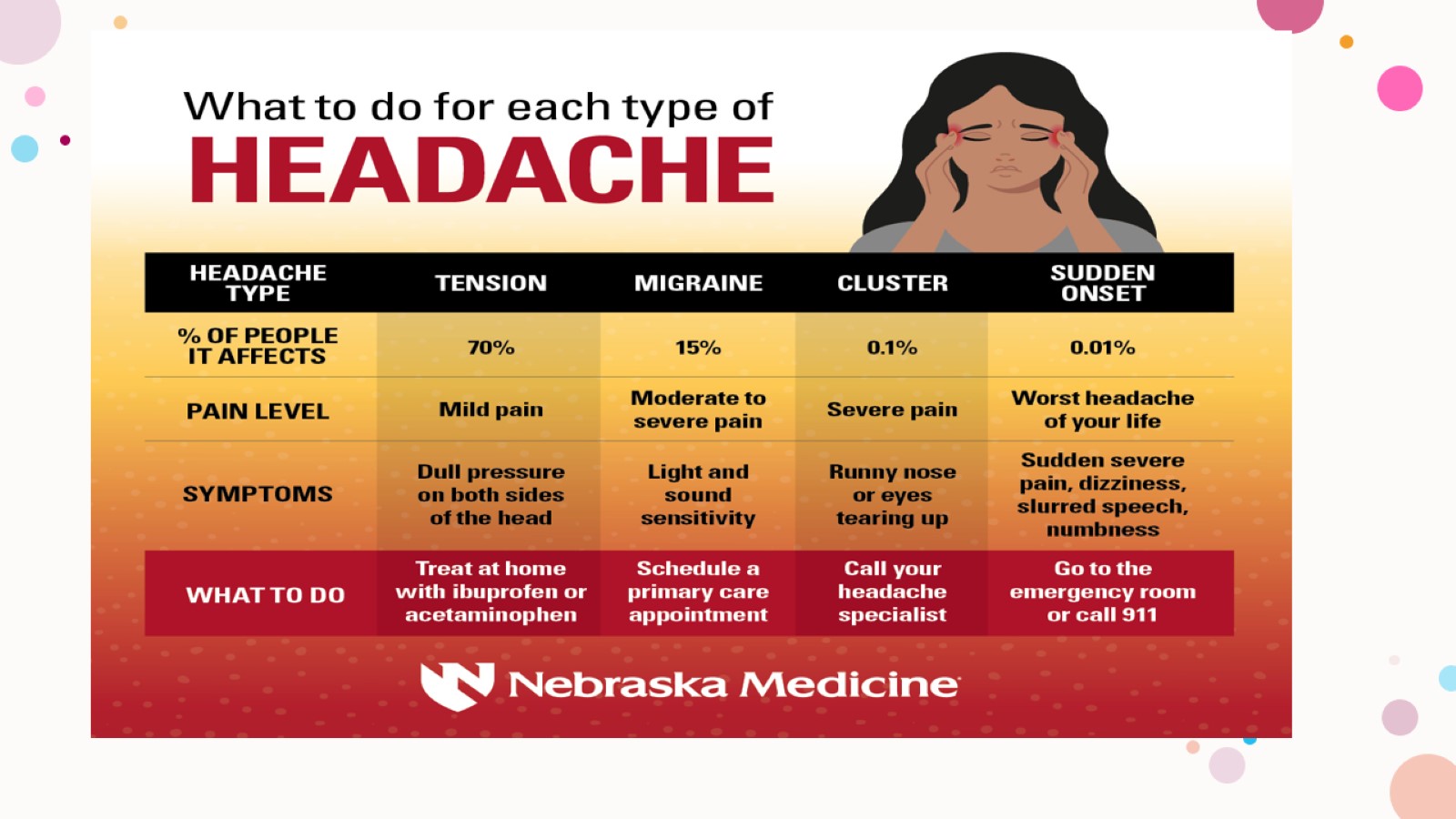 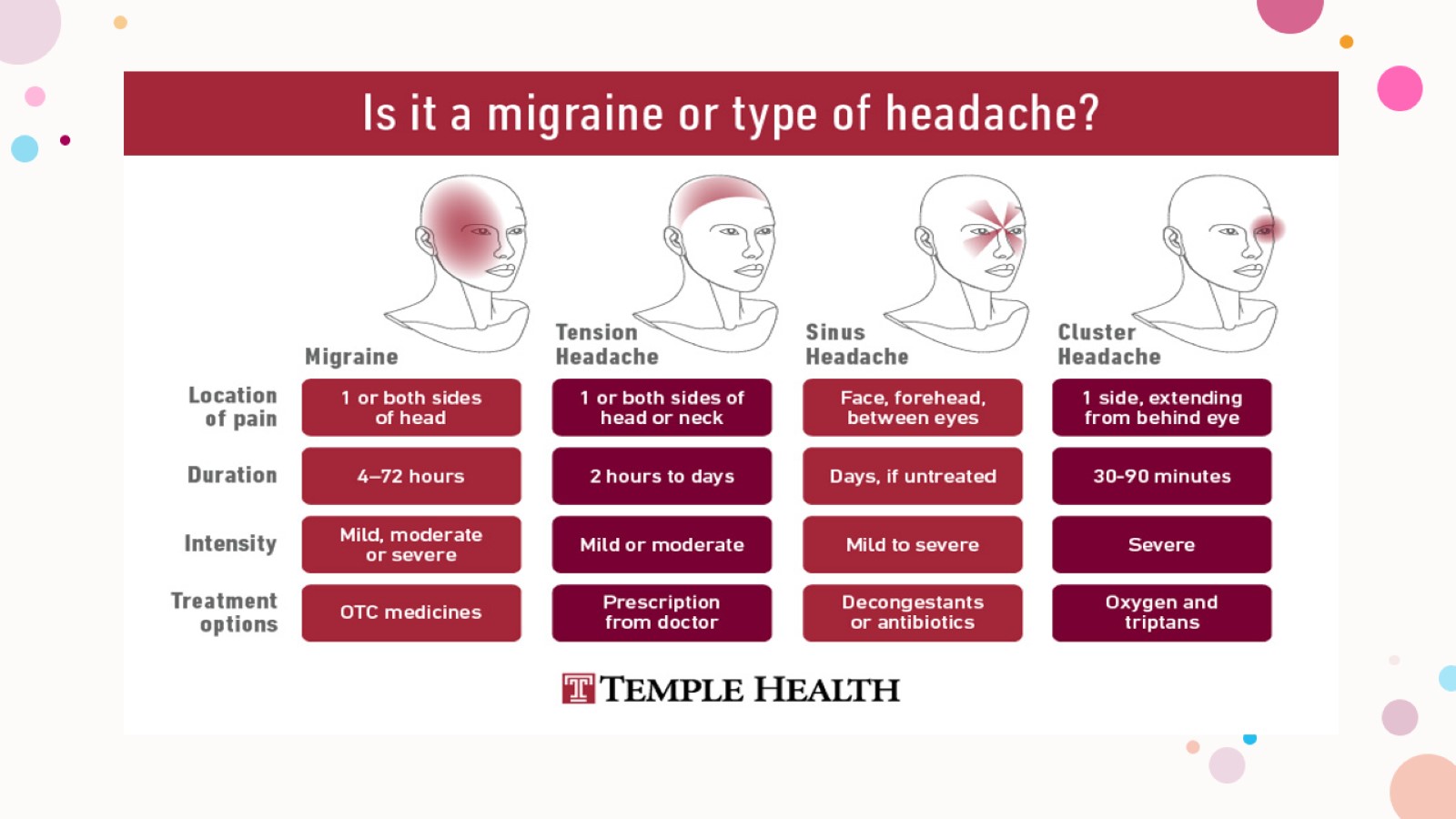 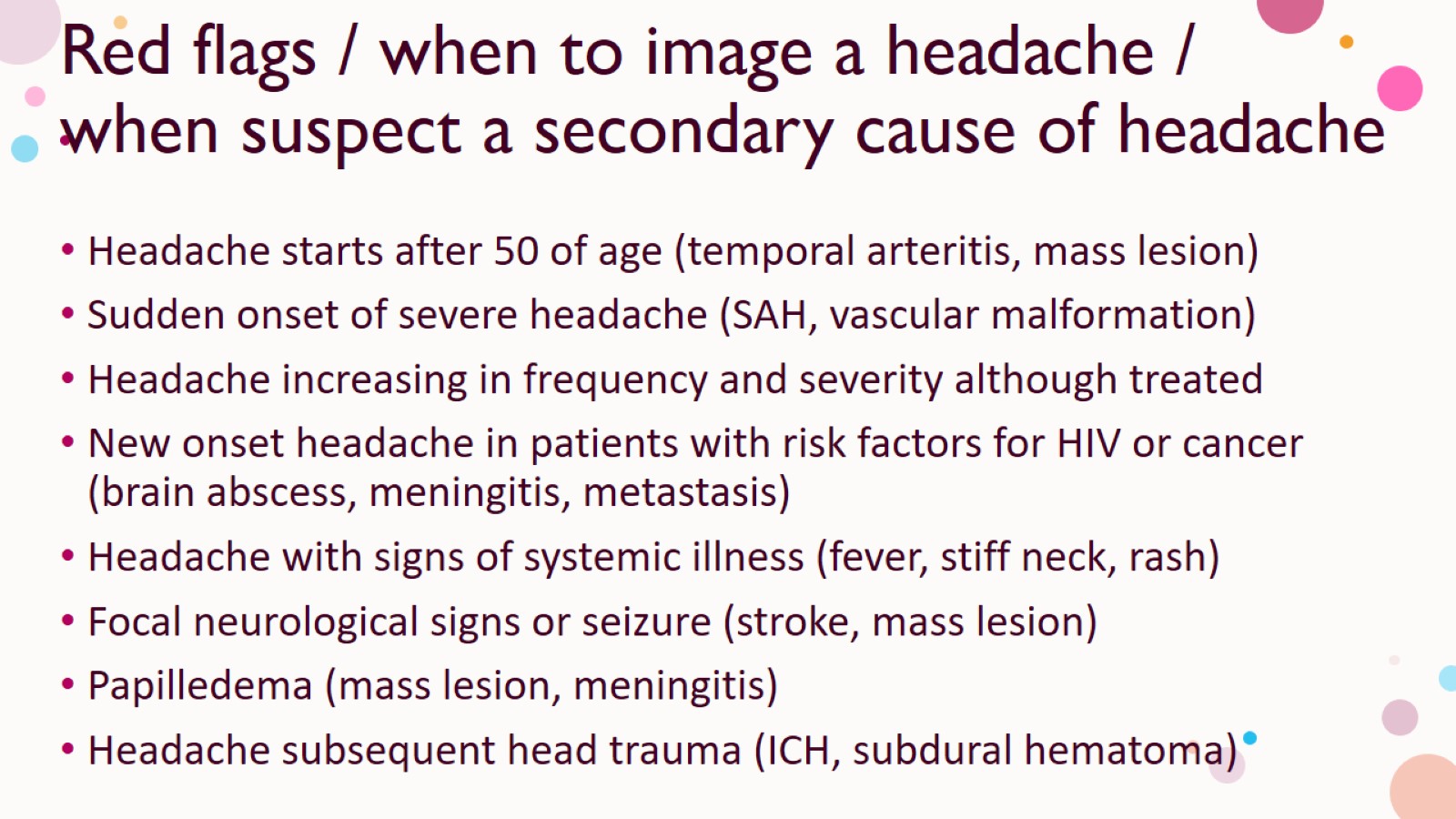 Red flags / when to image a headache /when suspect a secondary cause of headache
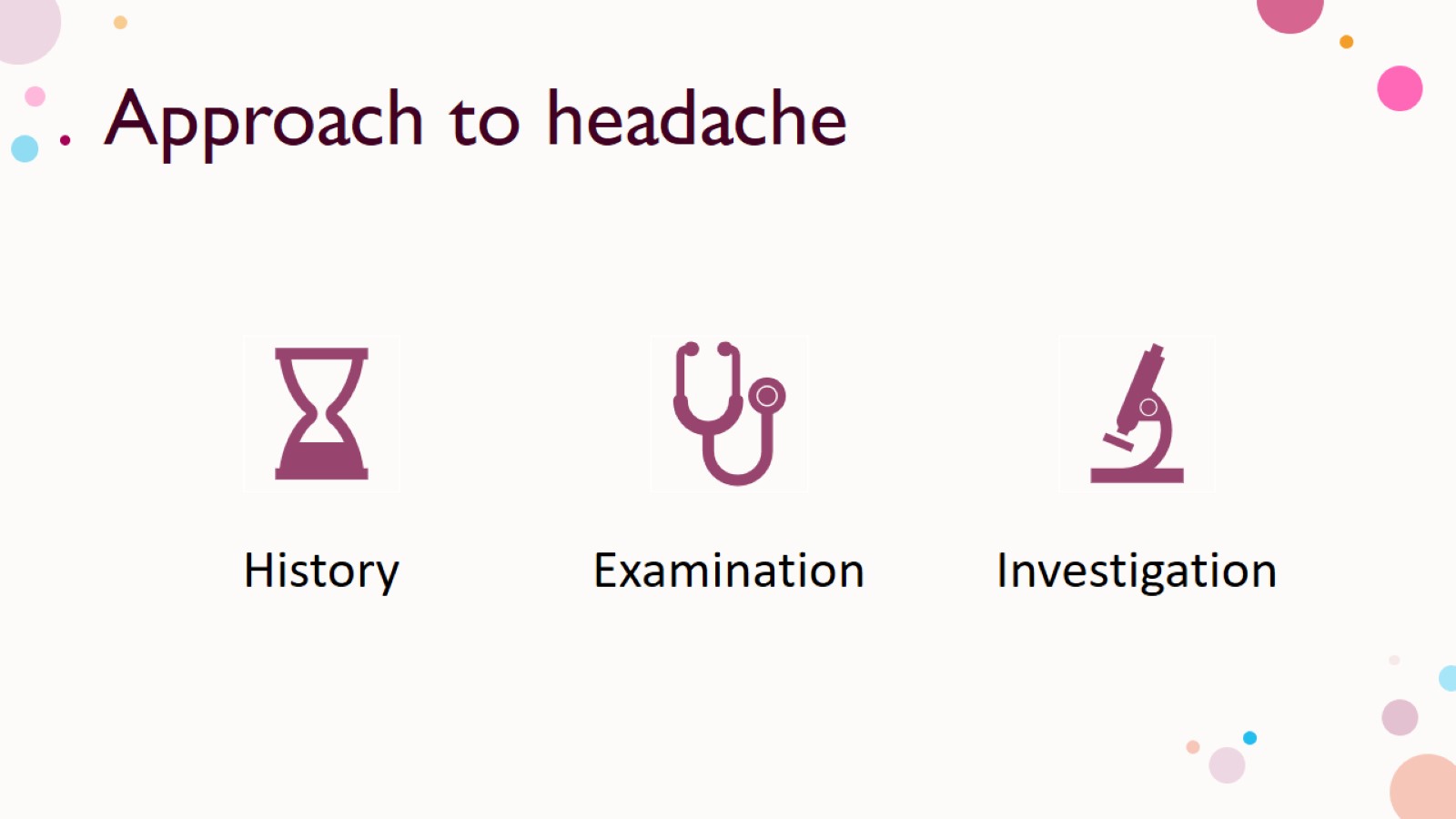 Approach to headache
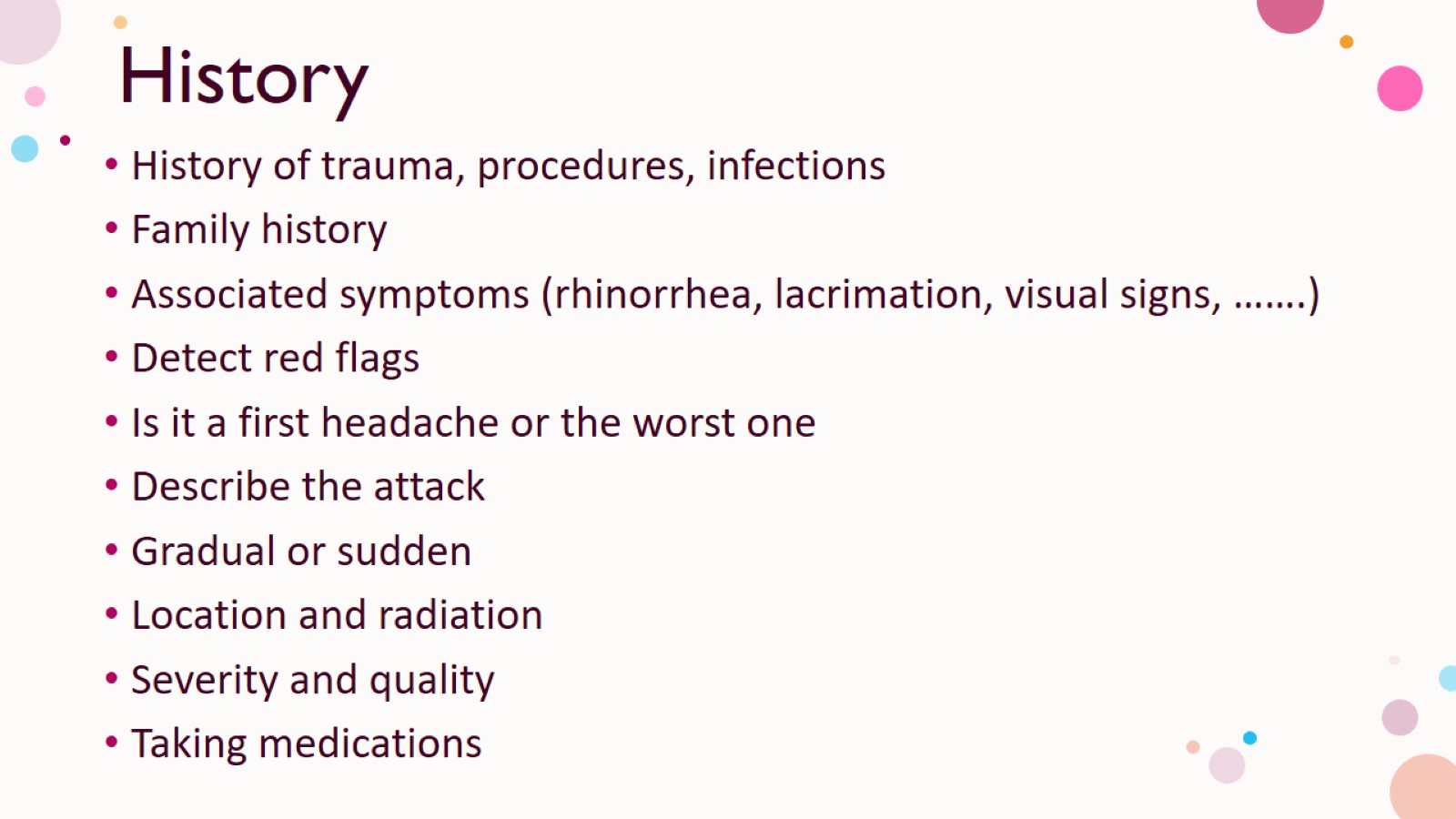 History
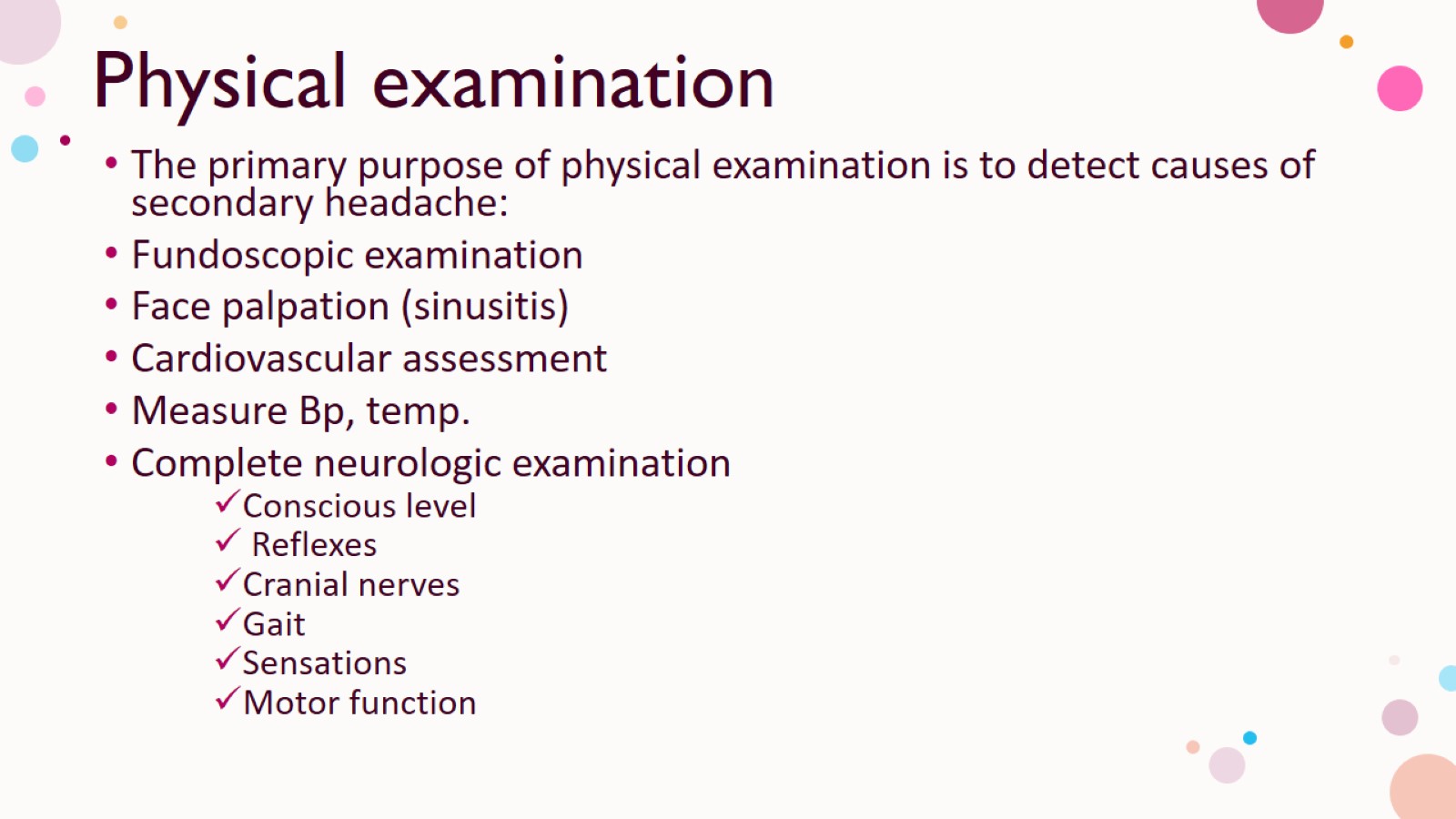 Physical examination
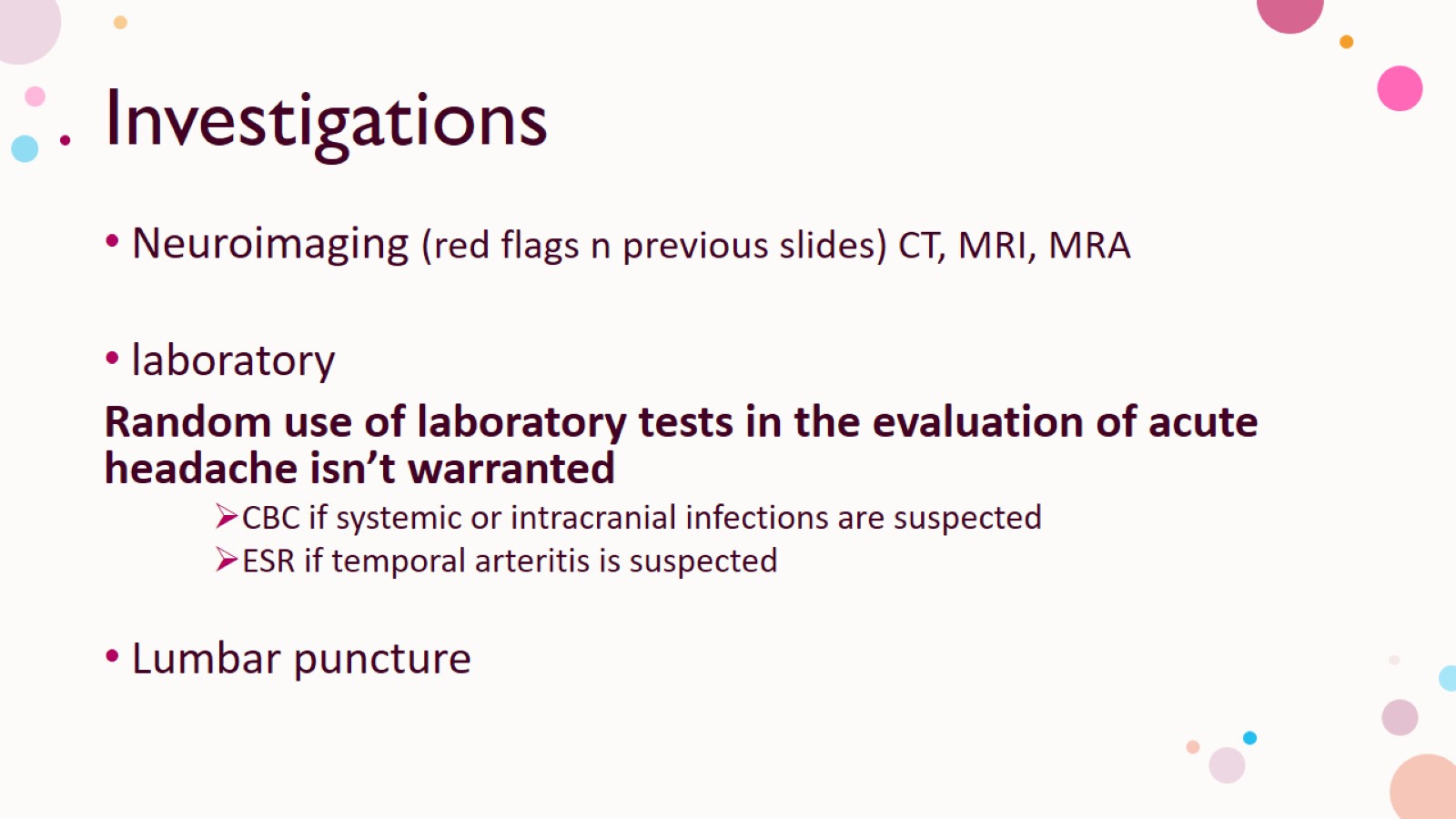 Investigations
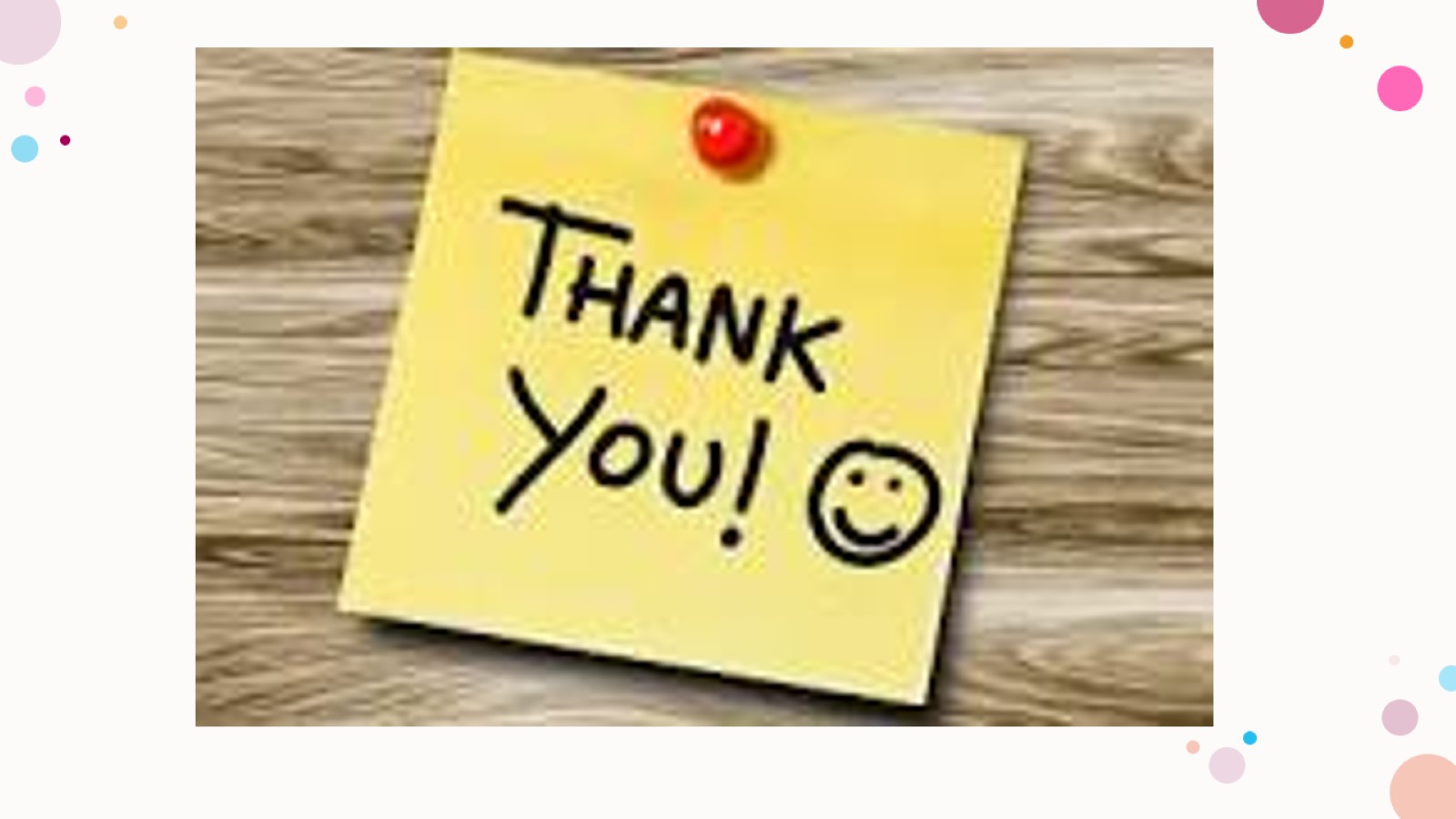